Здравствуйте, ребята!
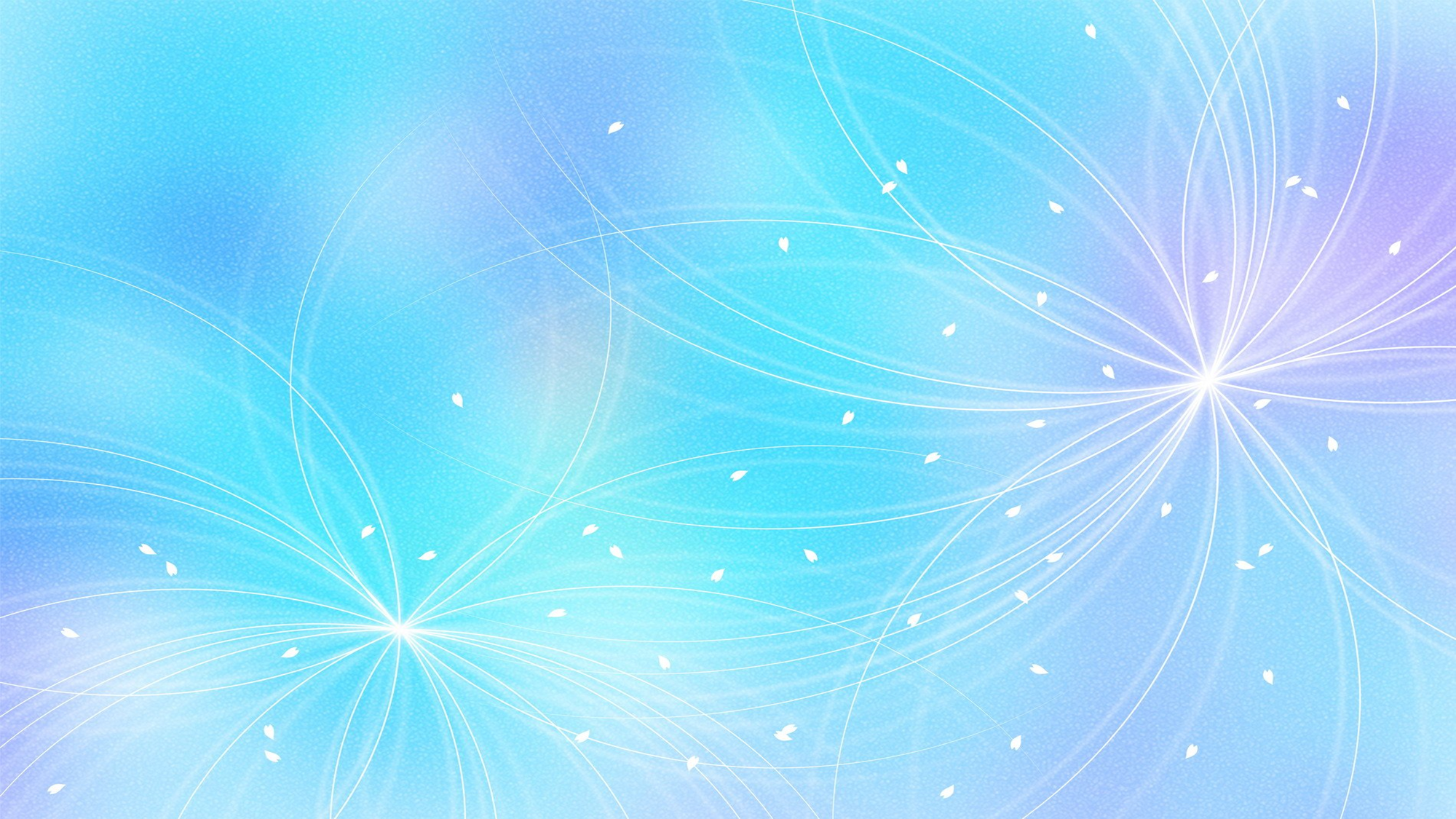 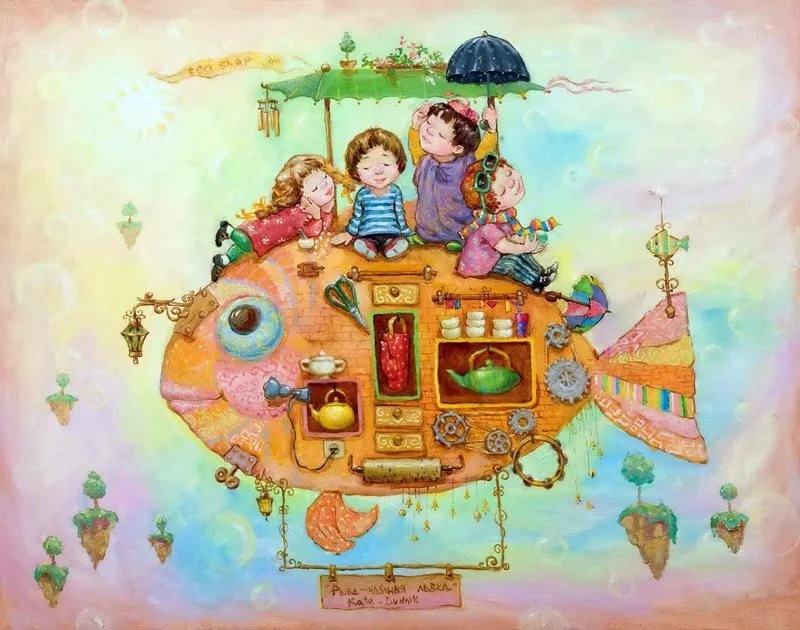 Давайте отправимся с вами в удивительное путешествие. Для этого нам нужно вспомнить геометрические фигуры и цвета!
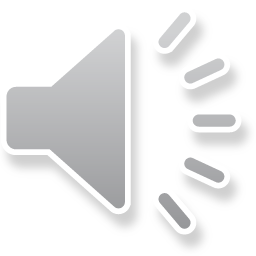 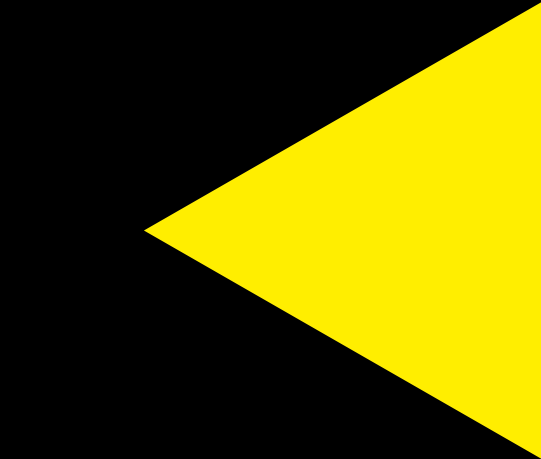 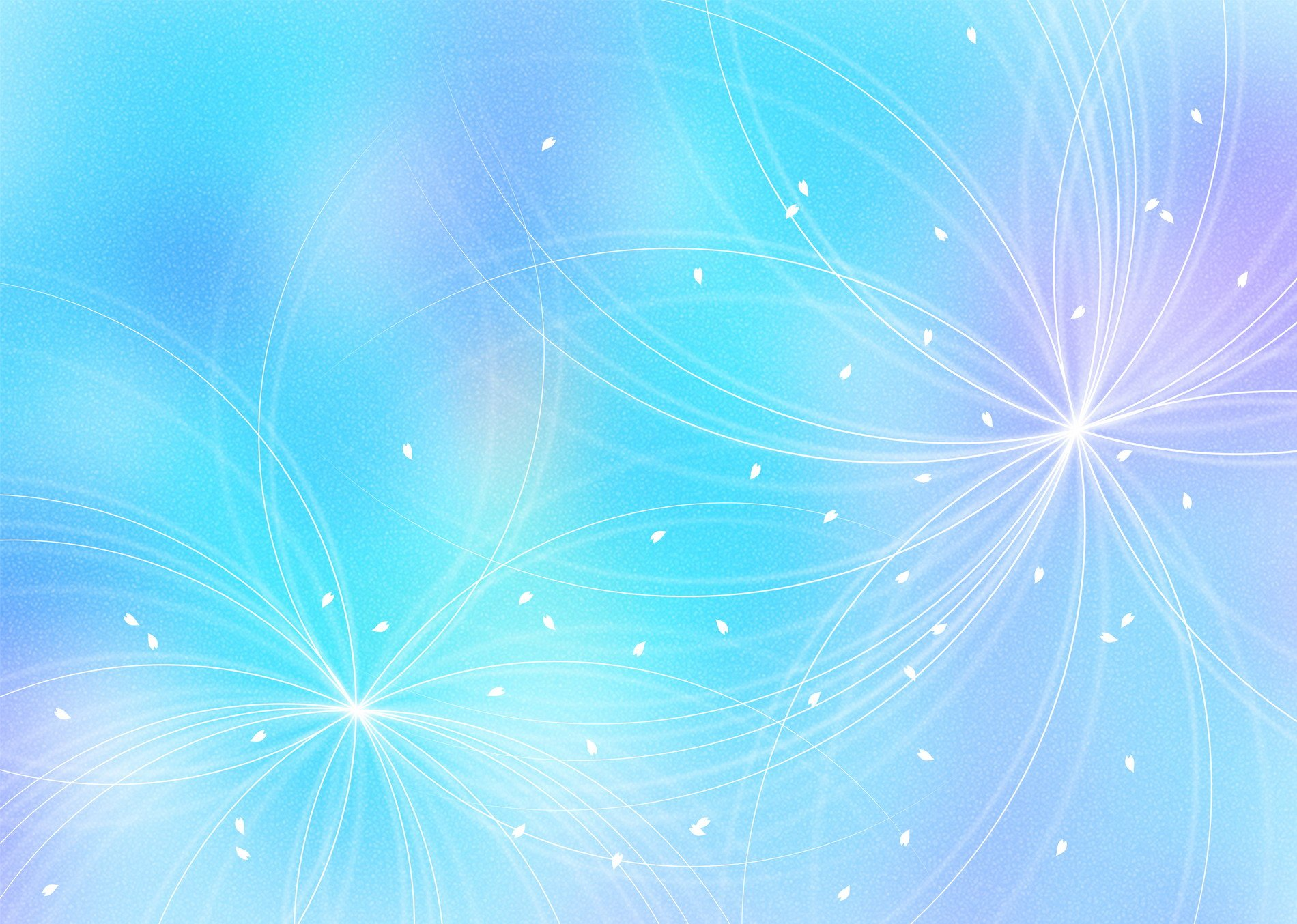 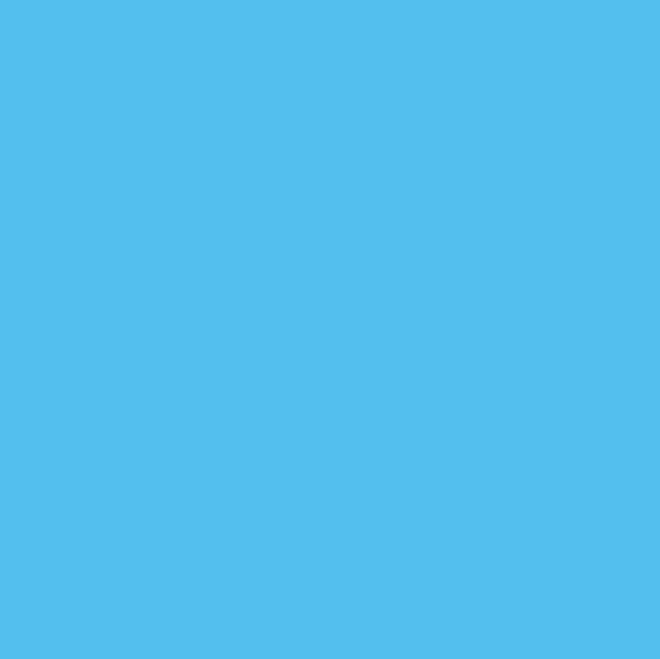 Назовите, какие вы здесь видите  фигуры и их цвета!
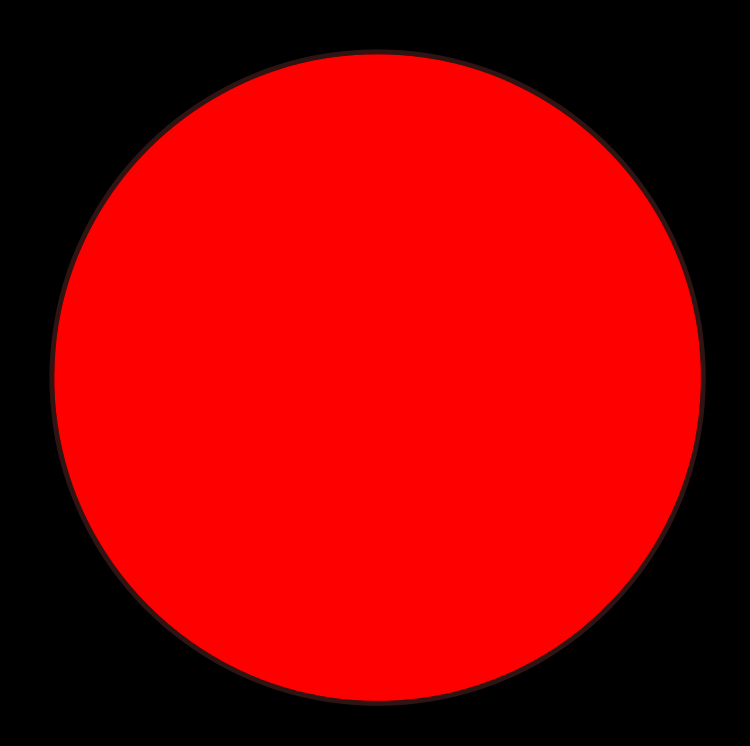 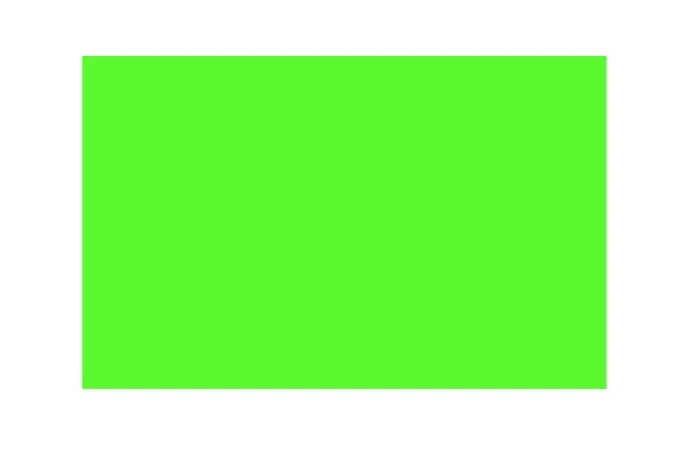 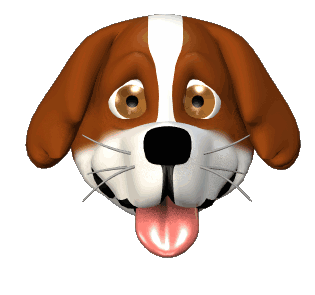 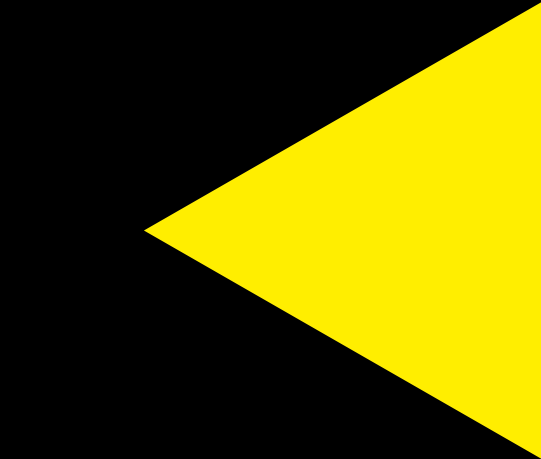 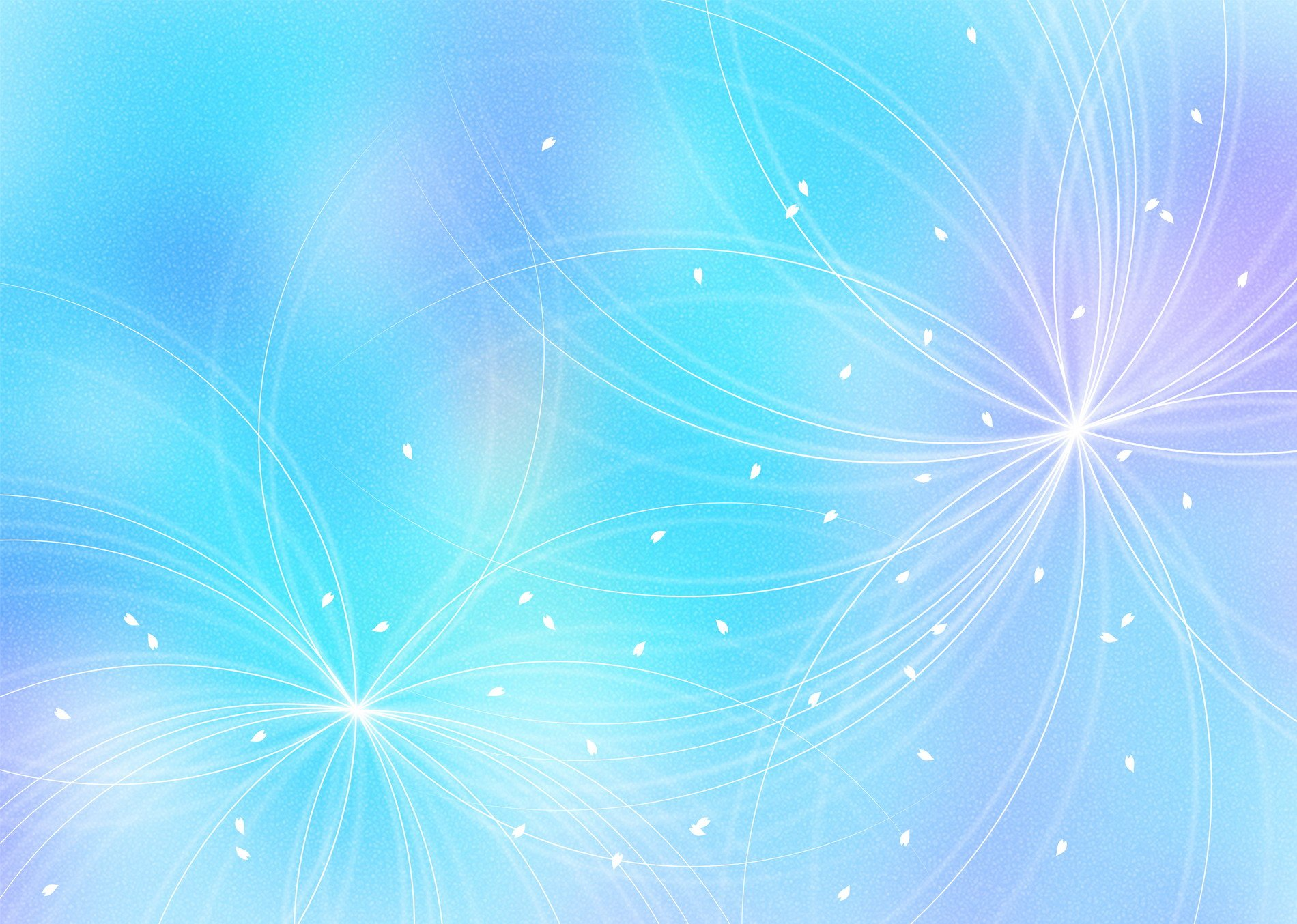 Жёлтый треугольник
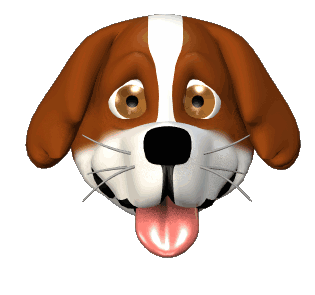 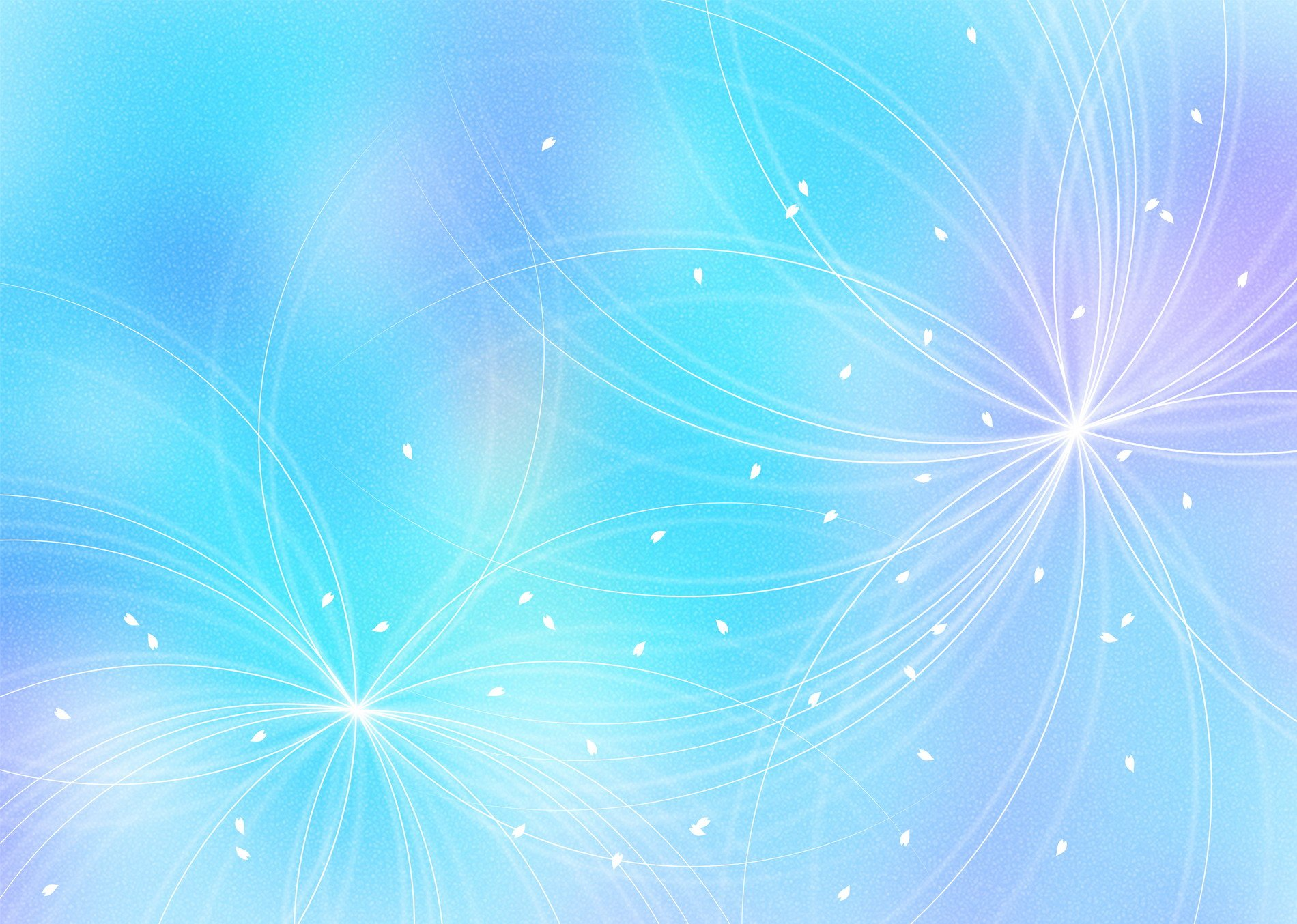 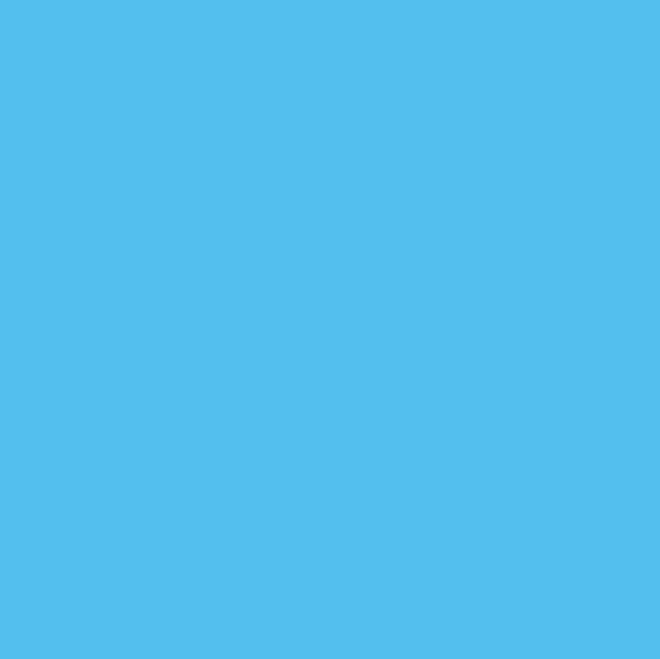 Голубой квадрат
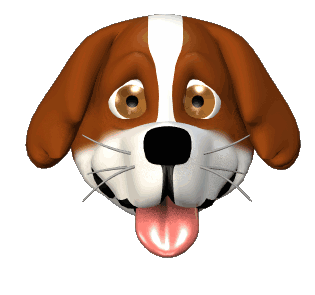 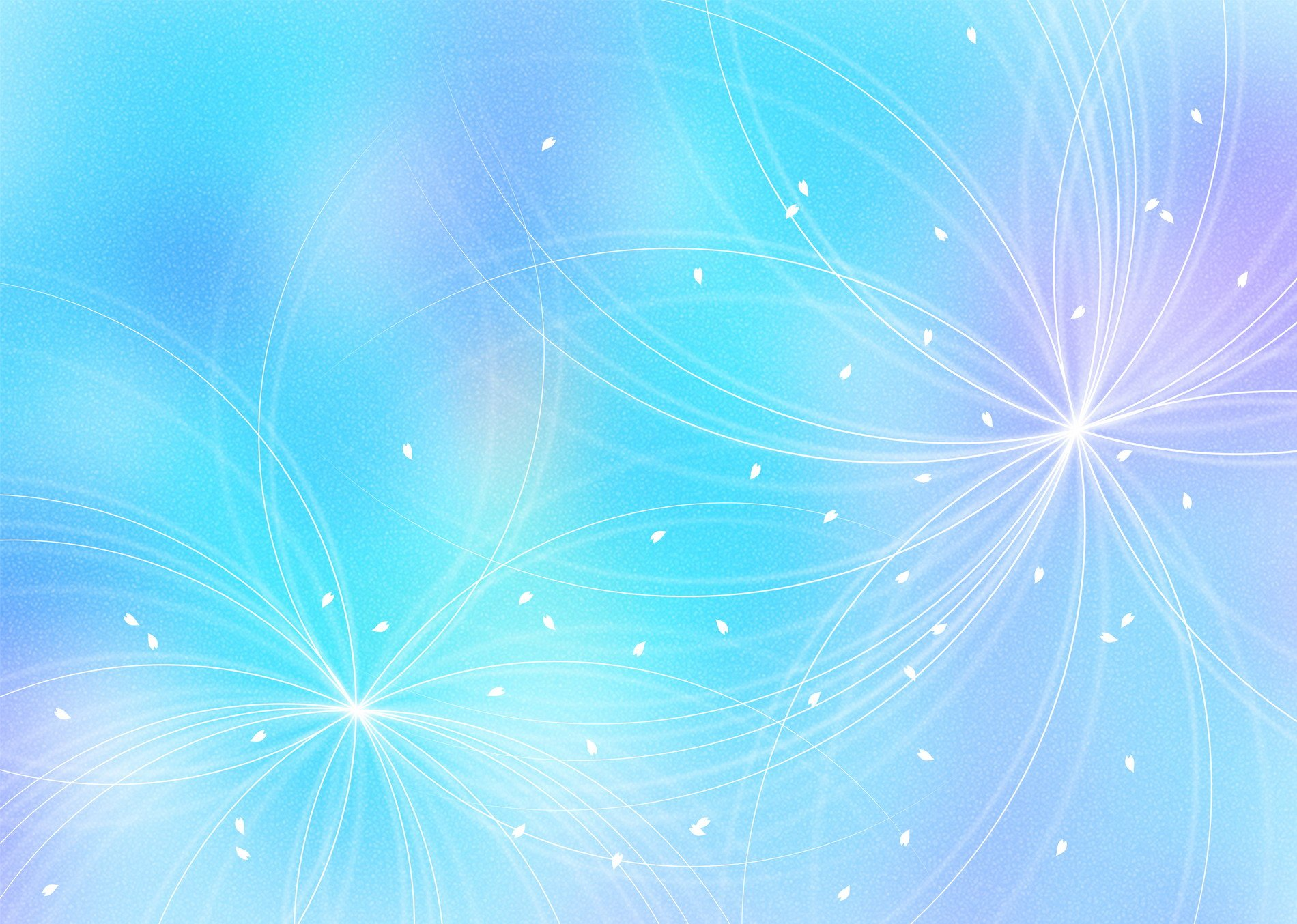 Зелёный прямоугольник
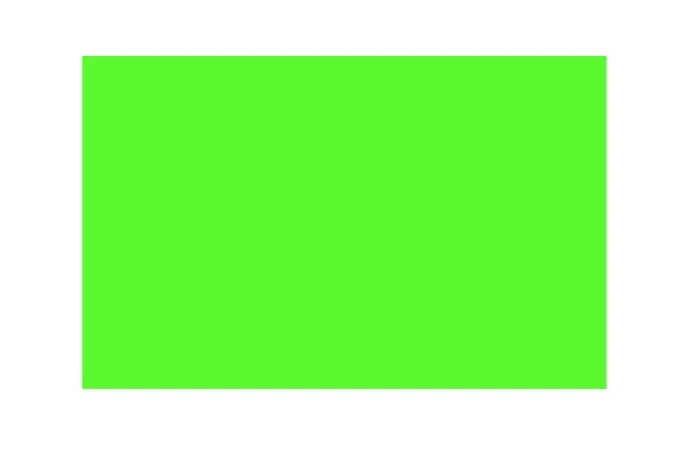 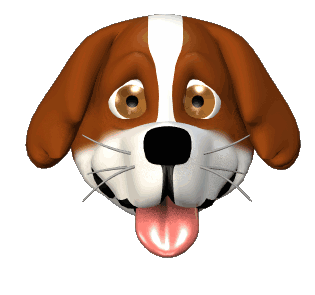 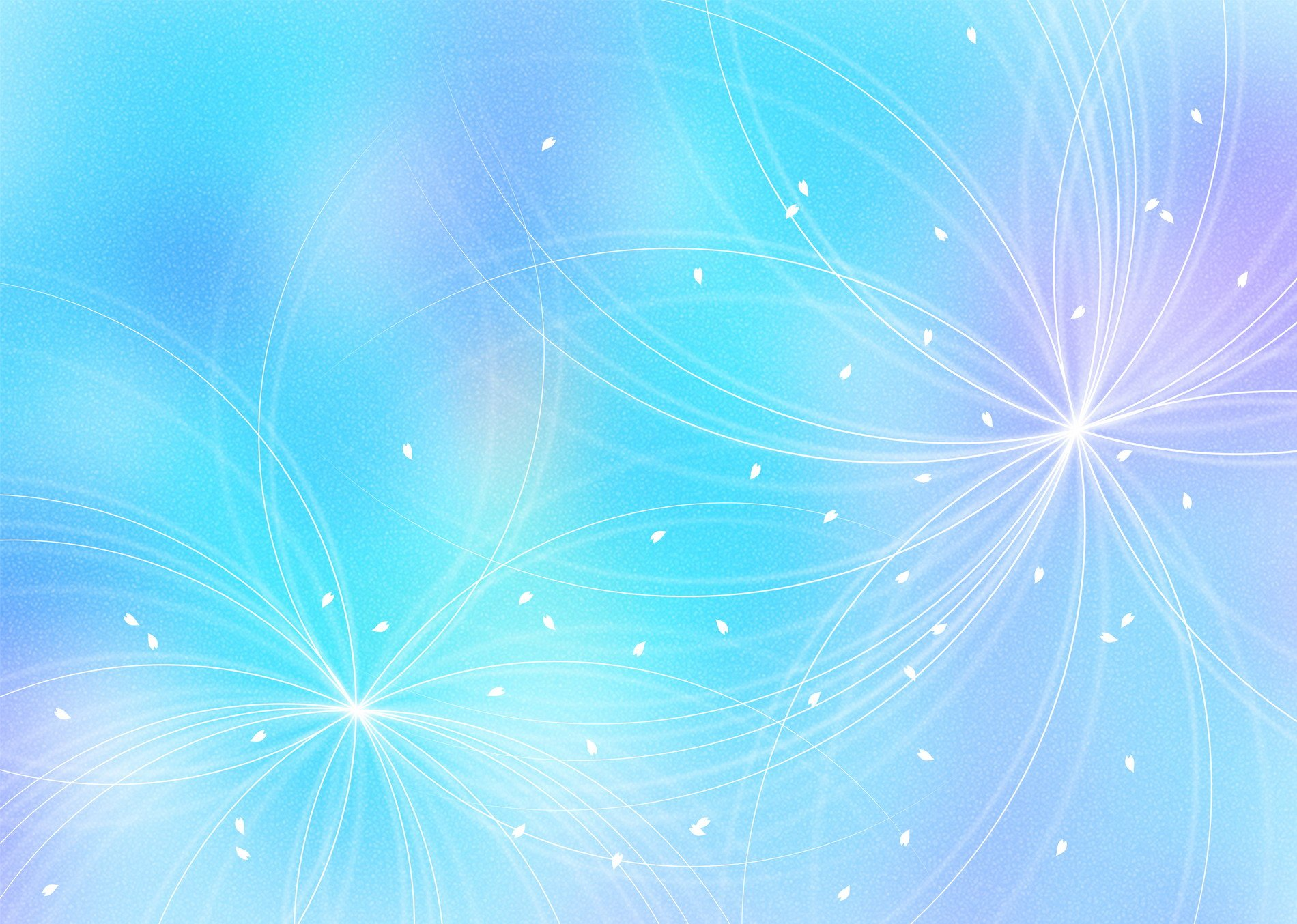 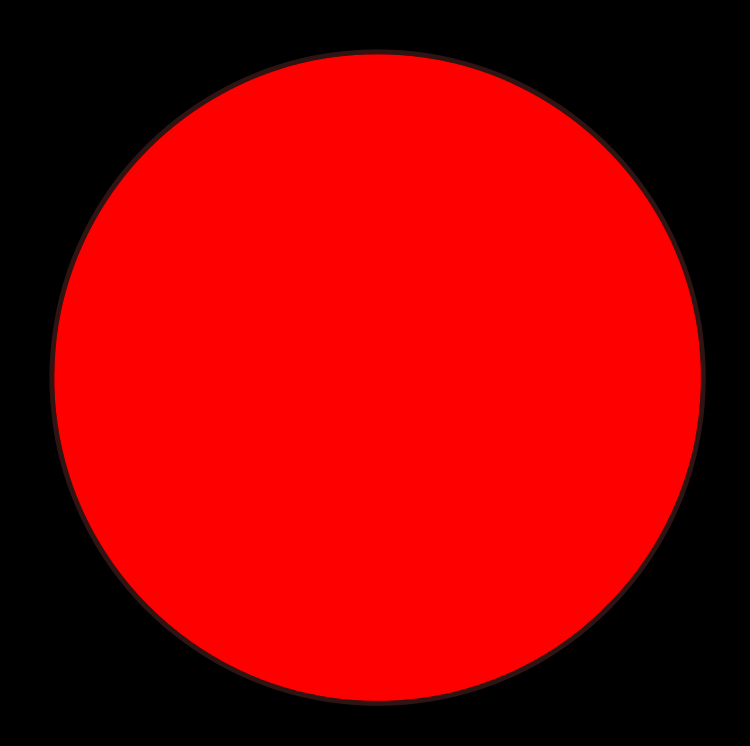 Красный круг
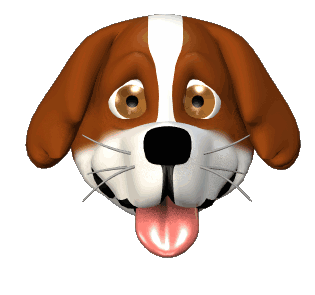 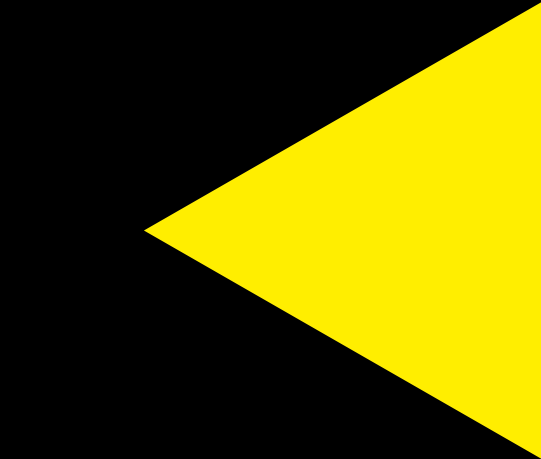 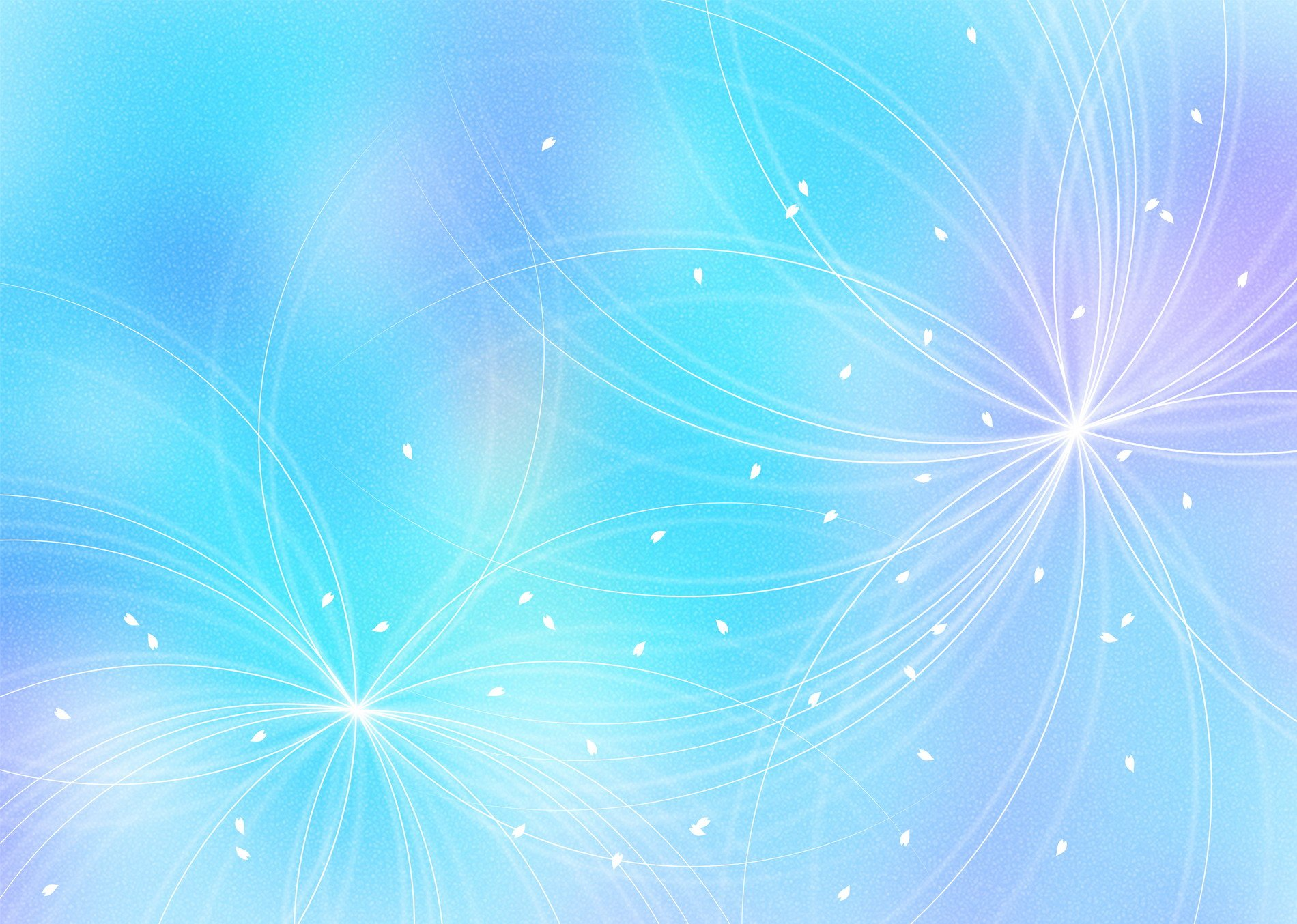 Молодцы, ребята! Вы справились, смогли правильно назвать все фигуры и их цвета.
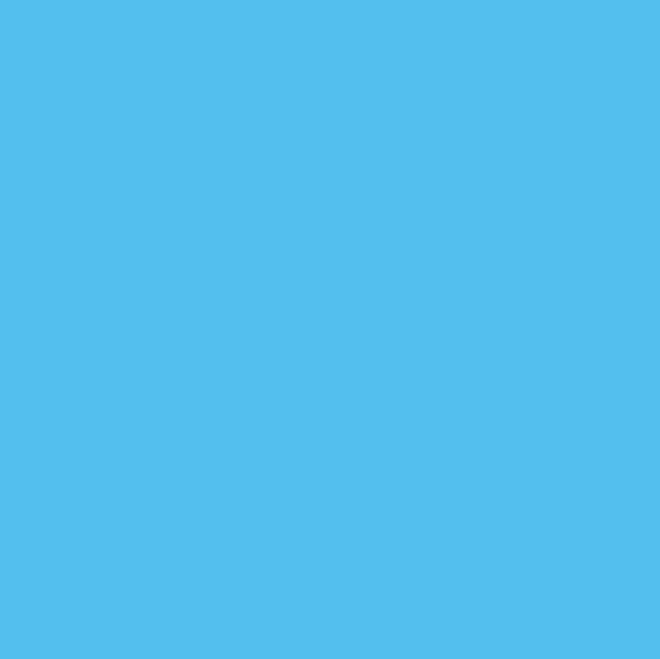 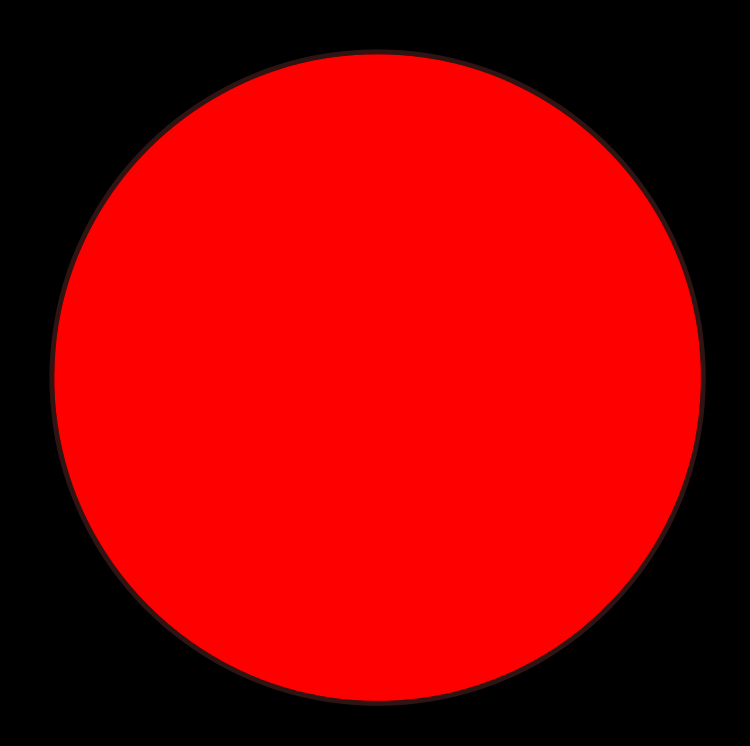 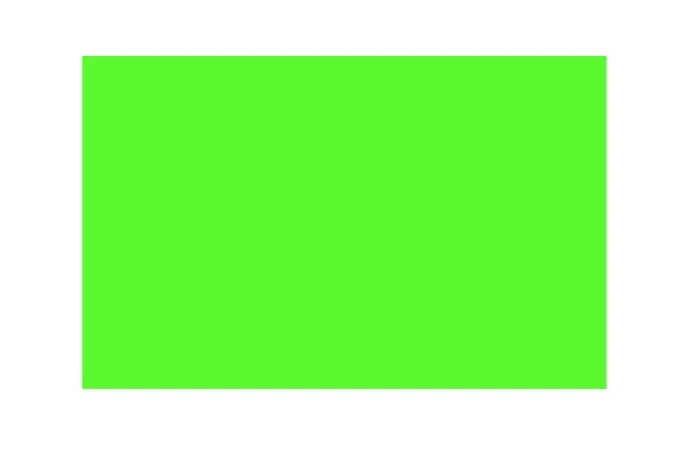 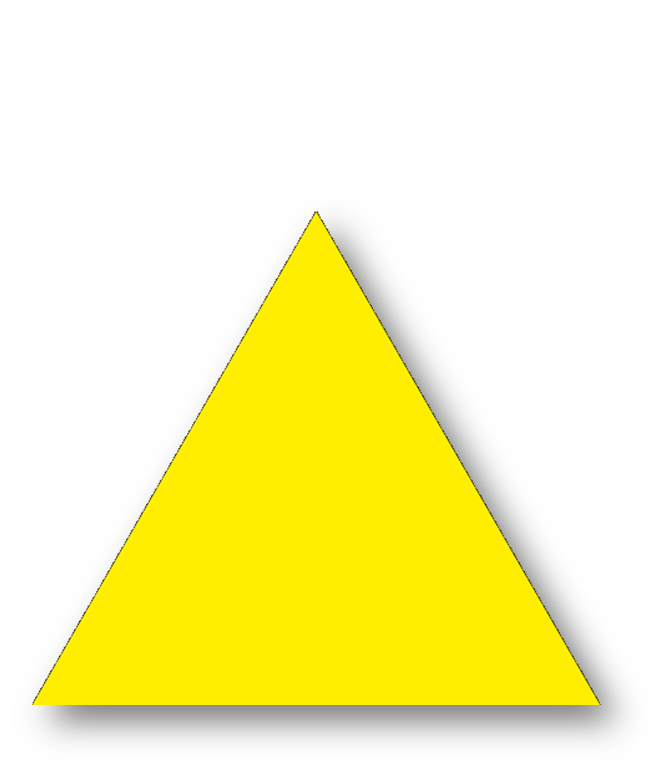 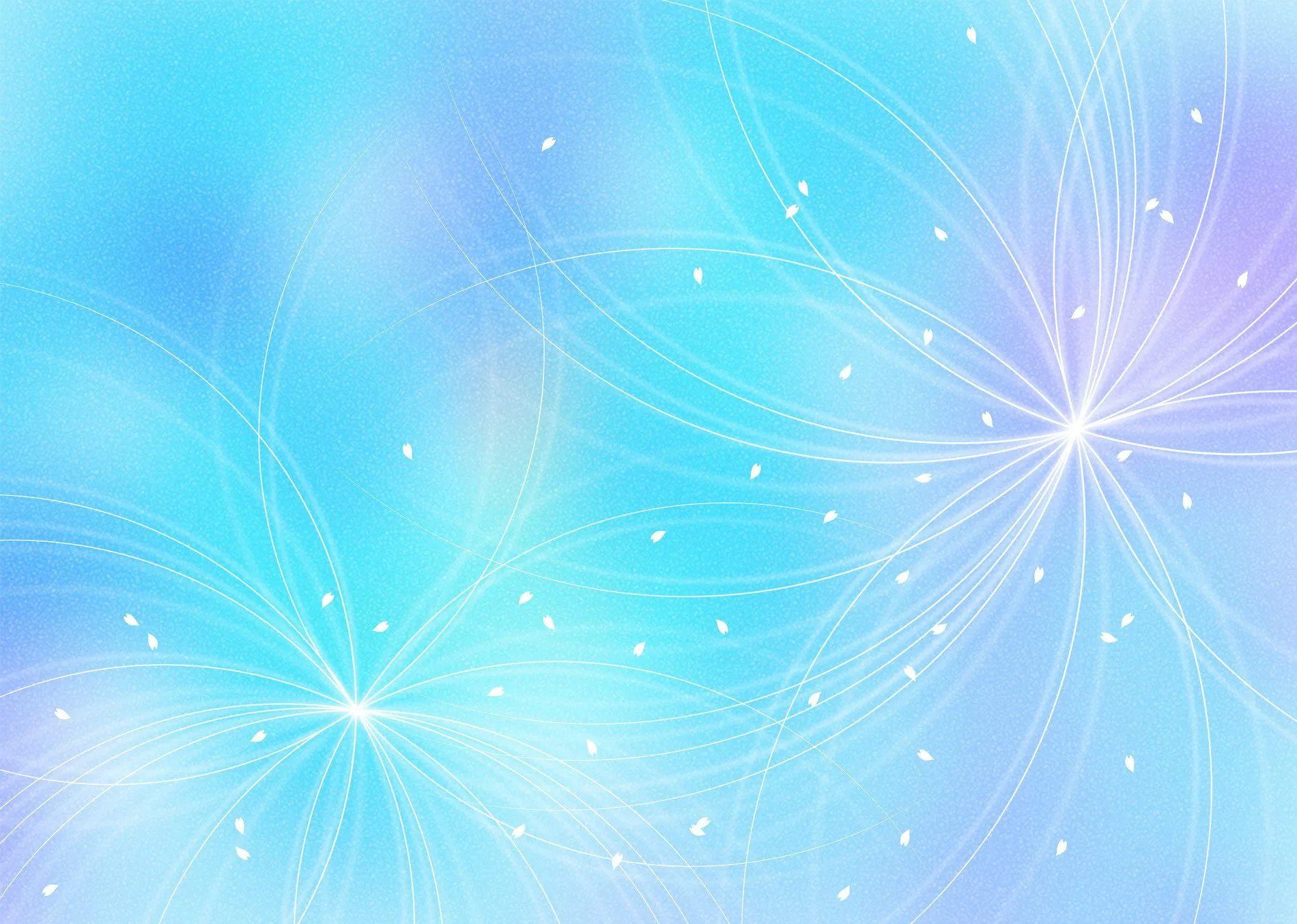 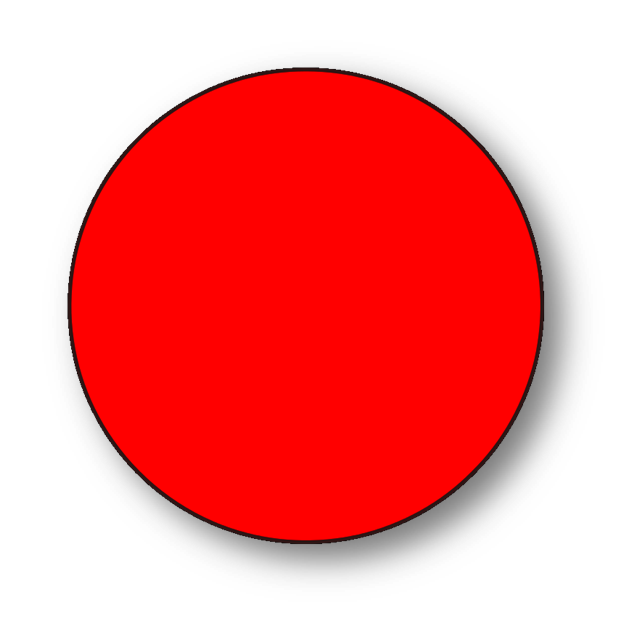 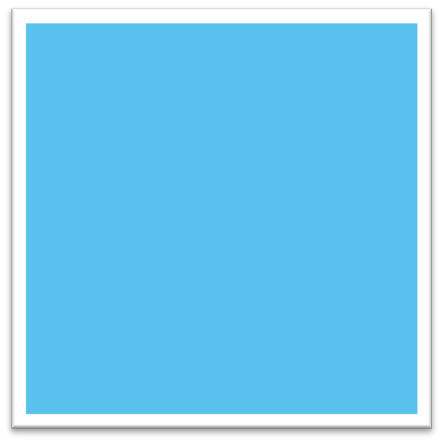 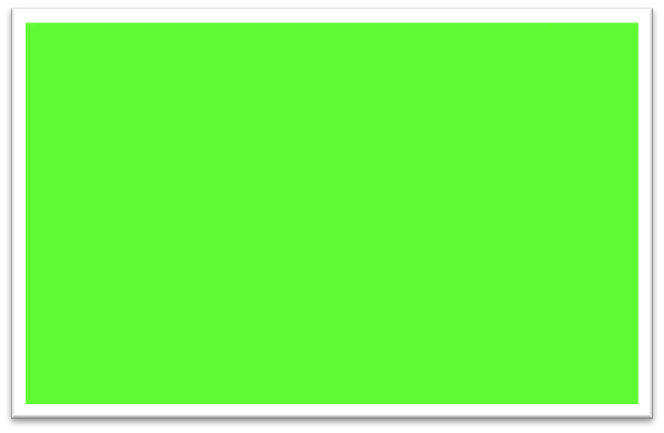 Однажды геометрические фигуры решили отправиться в путешествие на поезде.
Они пришли на вокзал, купили билеты и сели на свои места.
Скажите, дети, в какой вагончик по цвету должен сесть желтый треугольник?
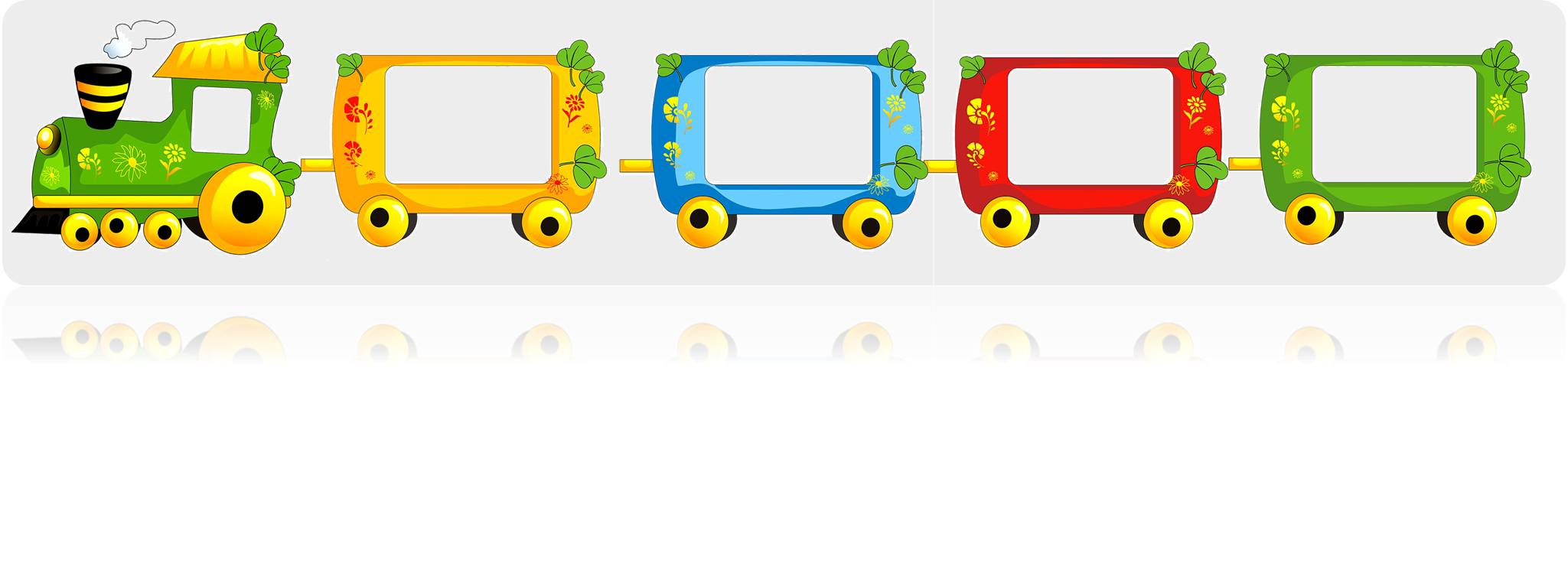 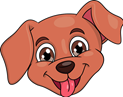 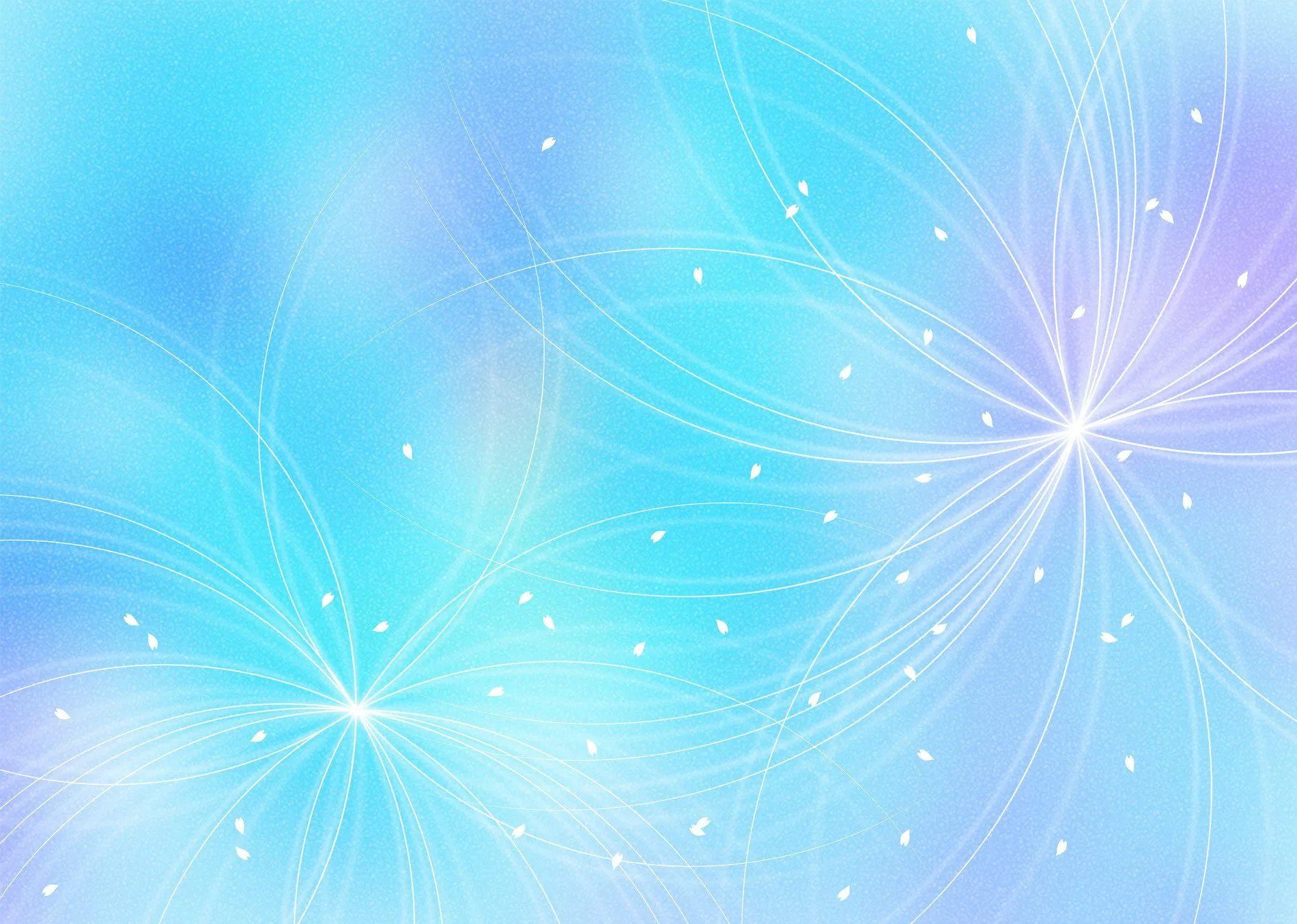 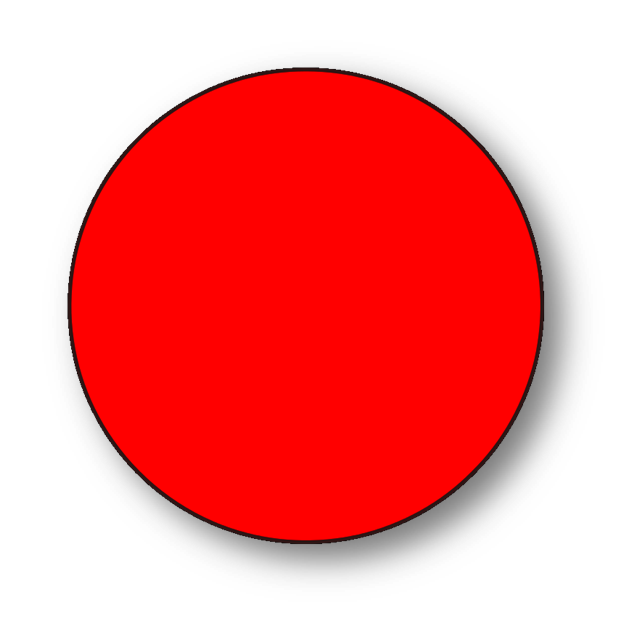 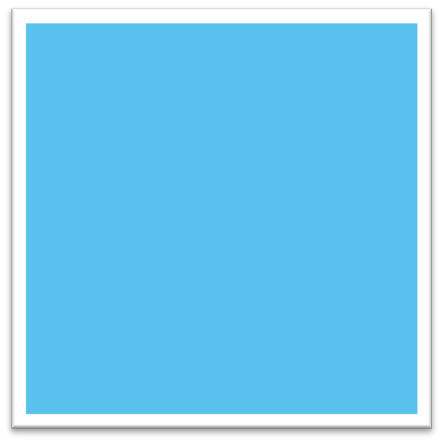 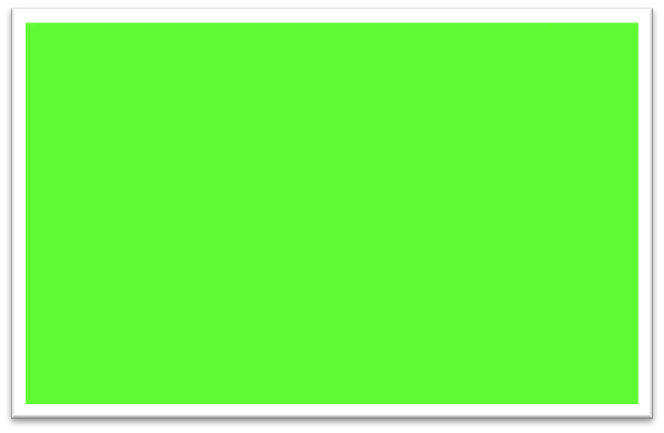 Здорово!
А теперь назовите вагон, в который должен сесть голубой квадрат?
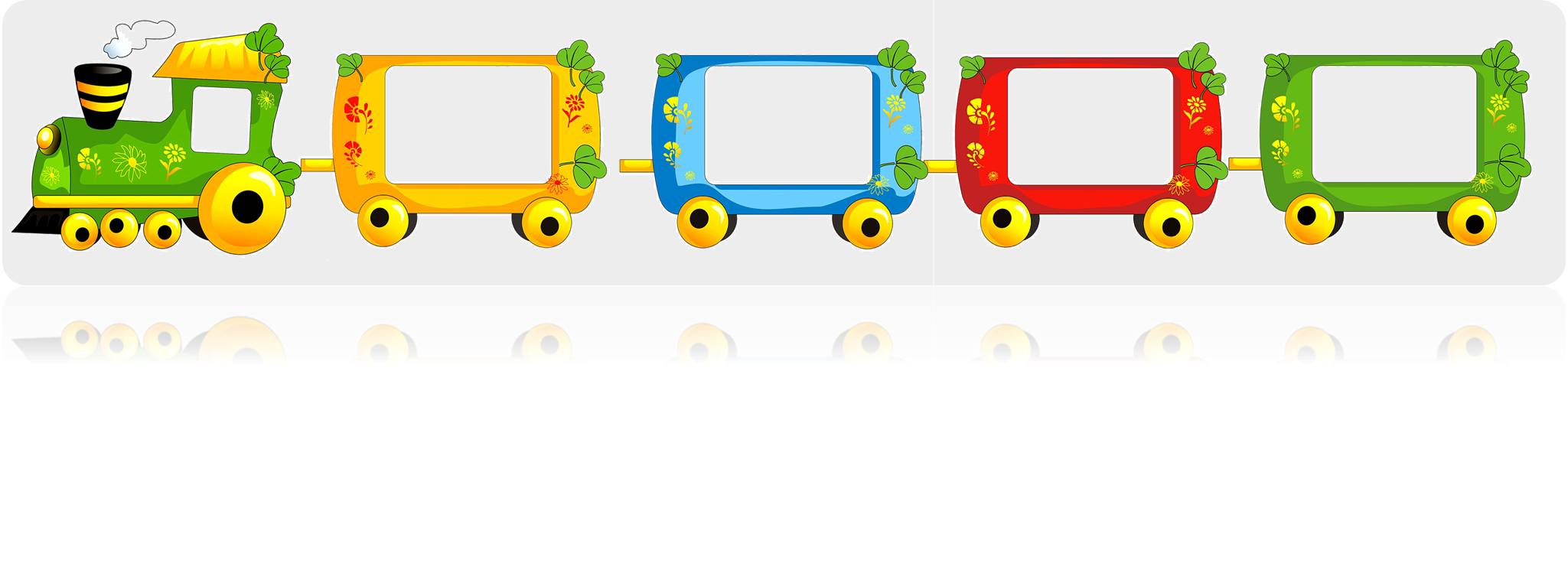 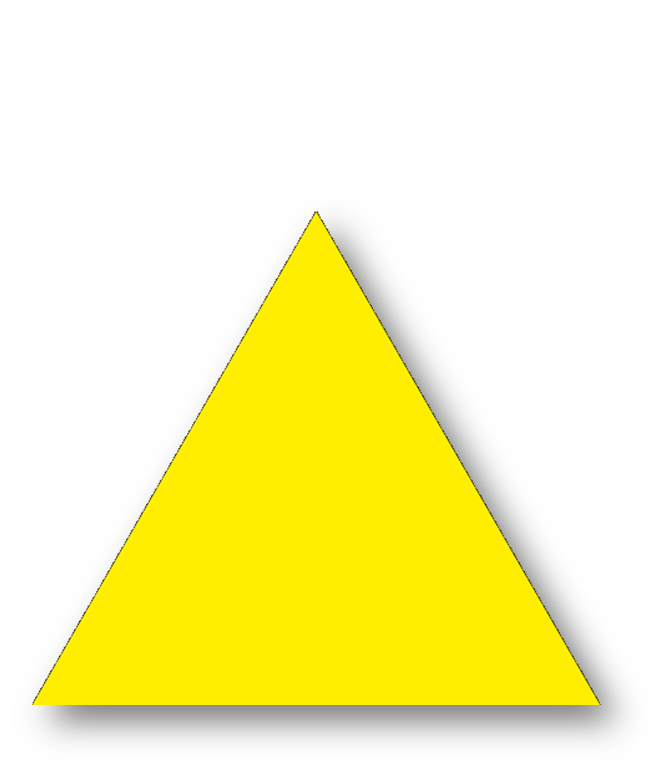 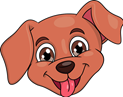 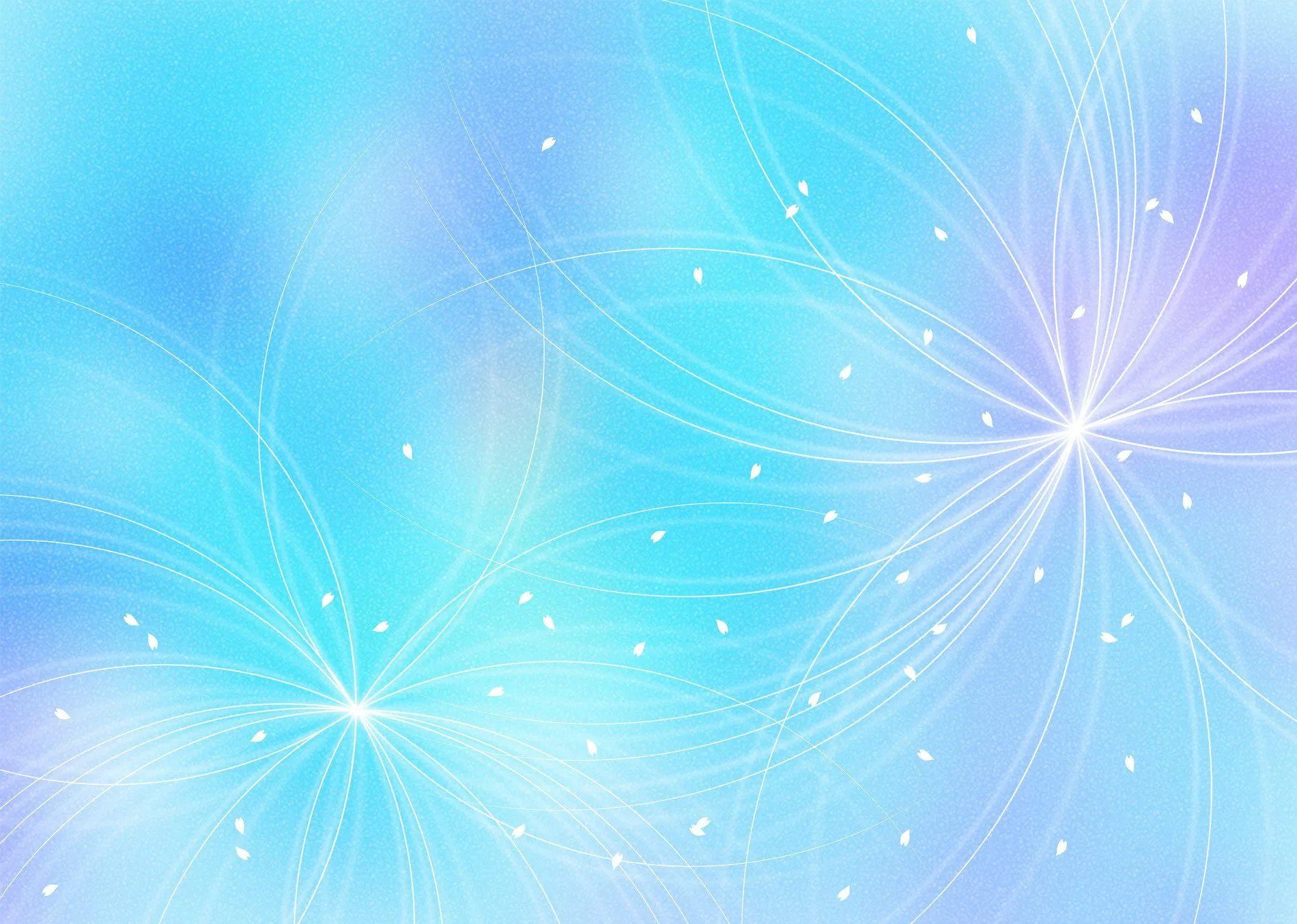 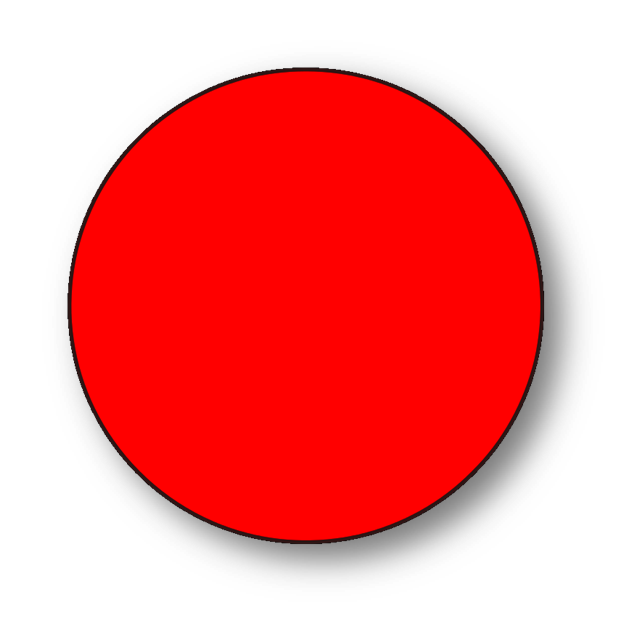 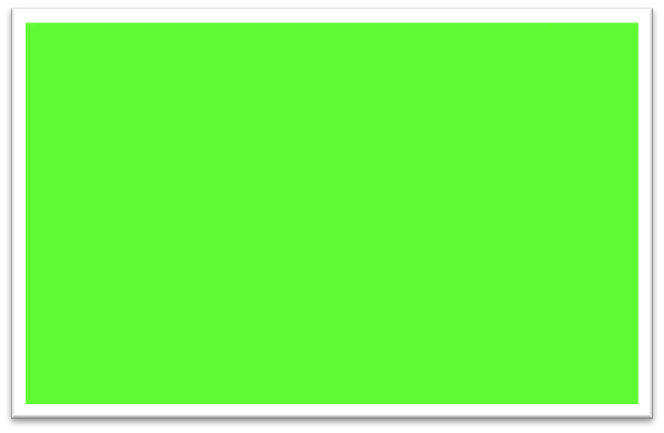 Вот и квадрат занял свое место!
Давайте поможем красному кругу найти свой вагончик?!
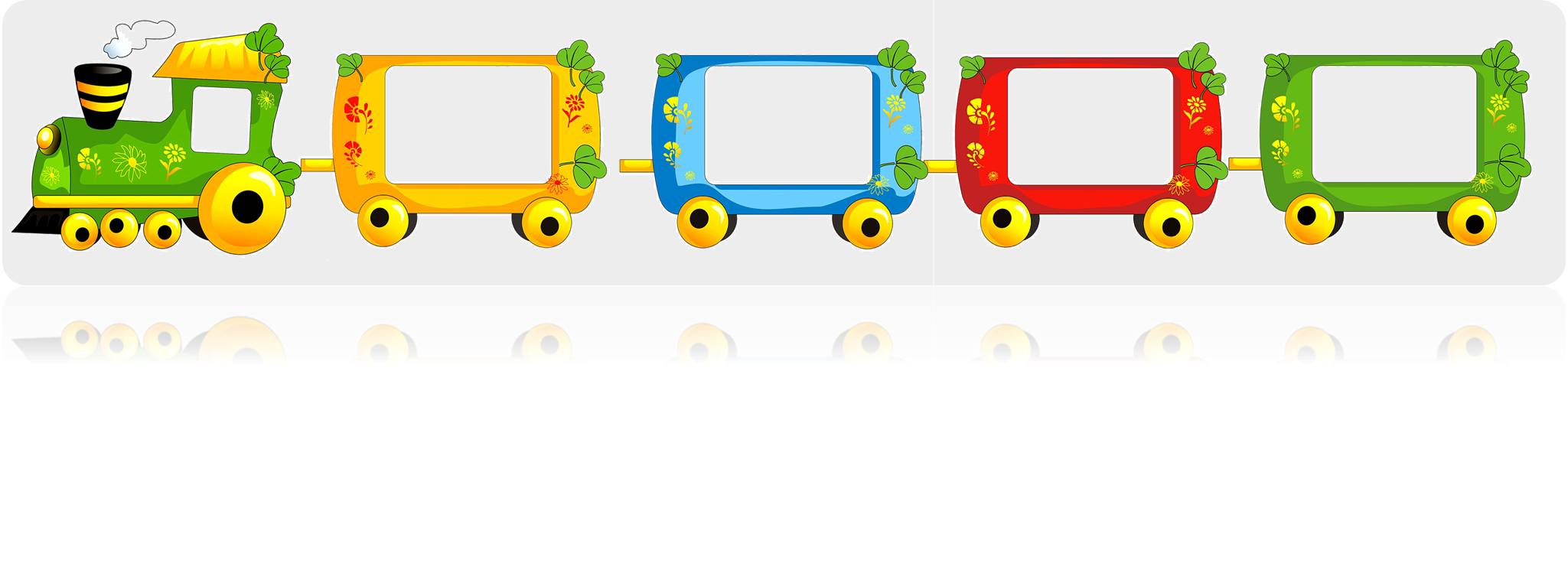 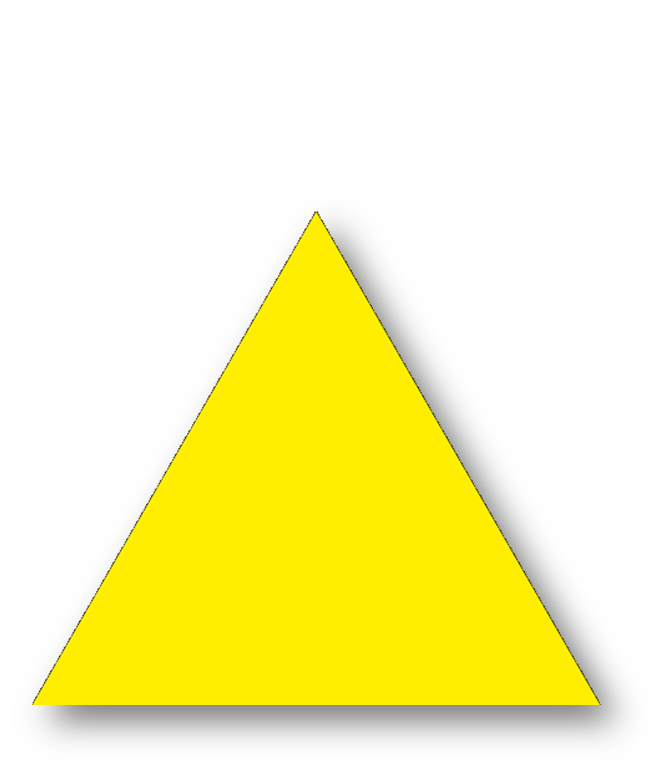 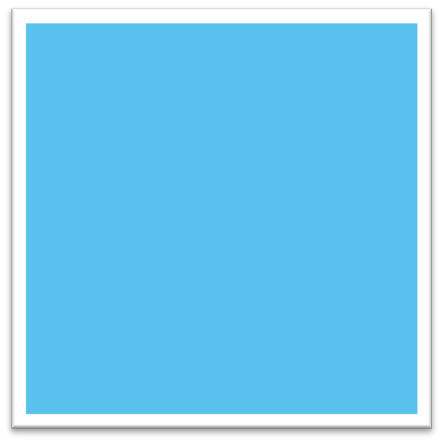 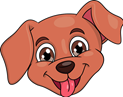 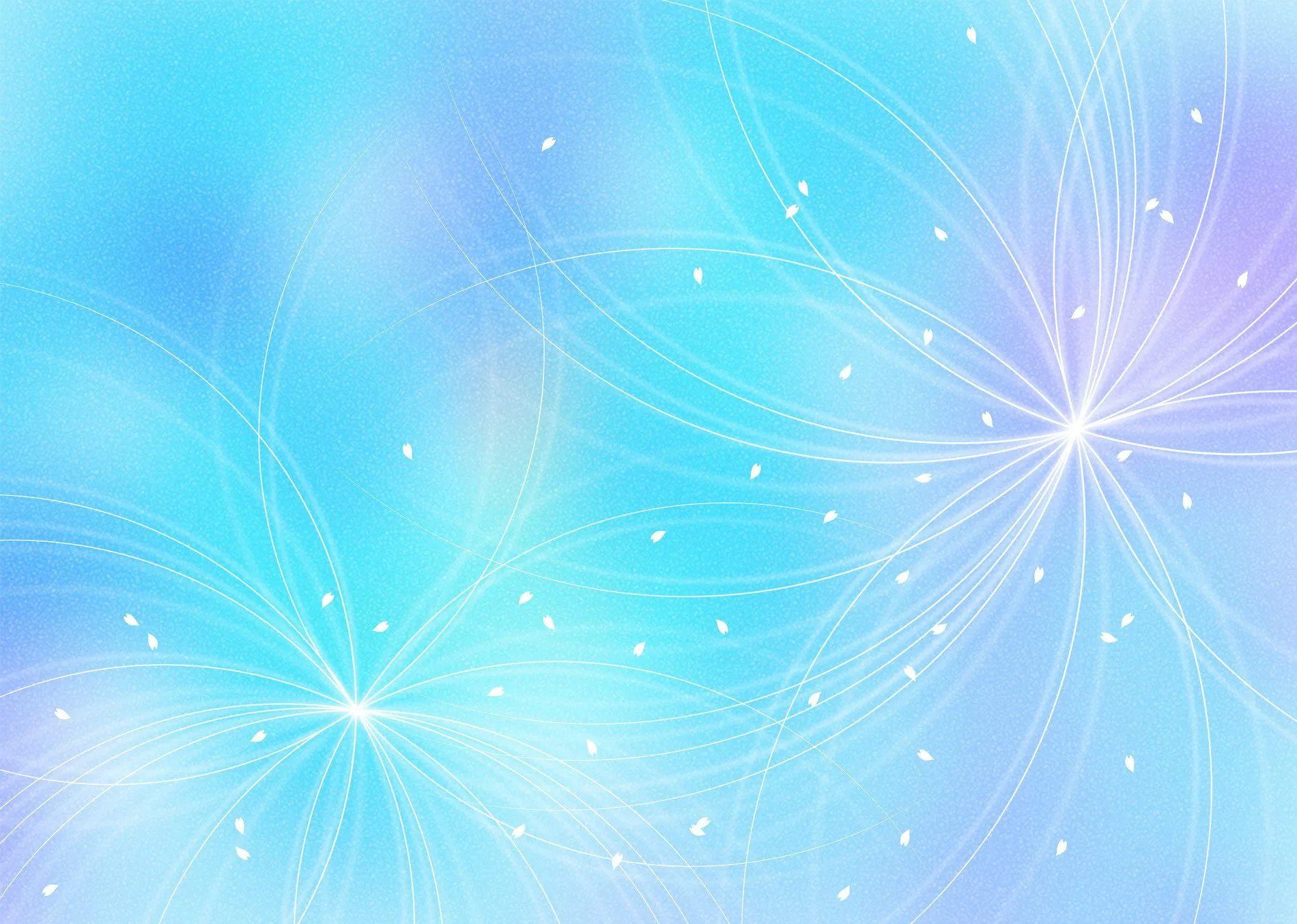 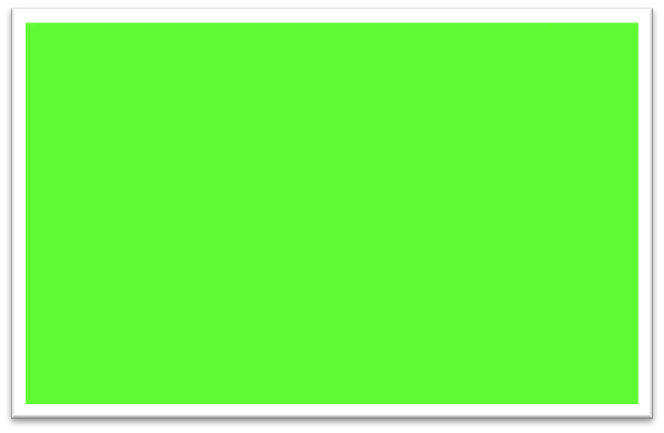 Какие же вы внимательные и сообразительные.
Осталось совсем немного!
Давайте же покажем зеленому прямоугольнику , где его место.
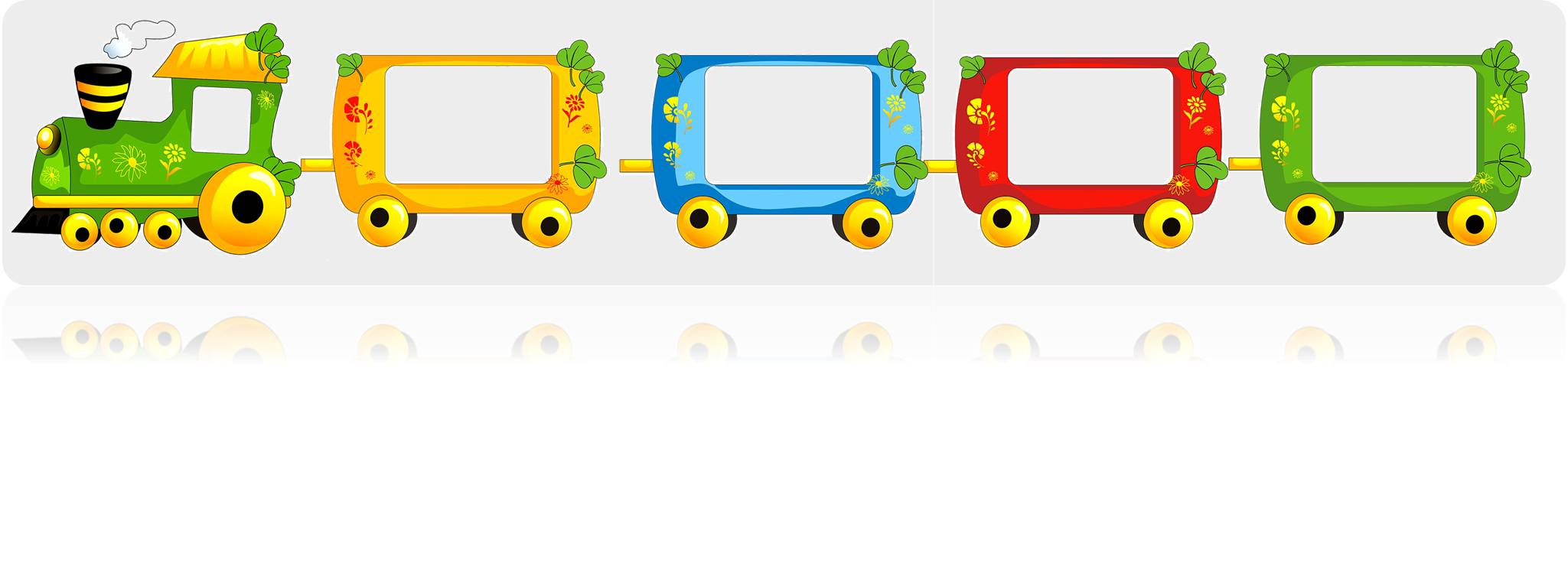 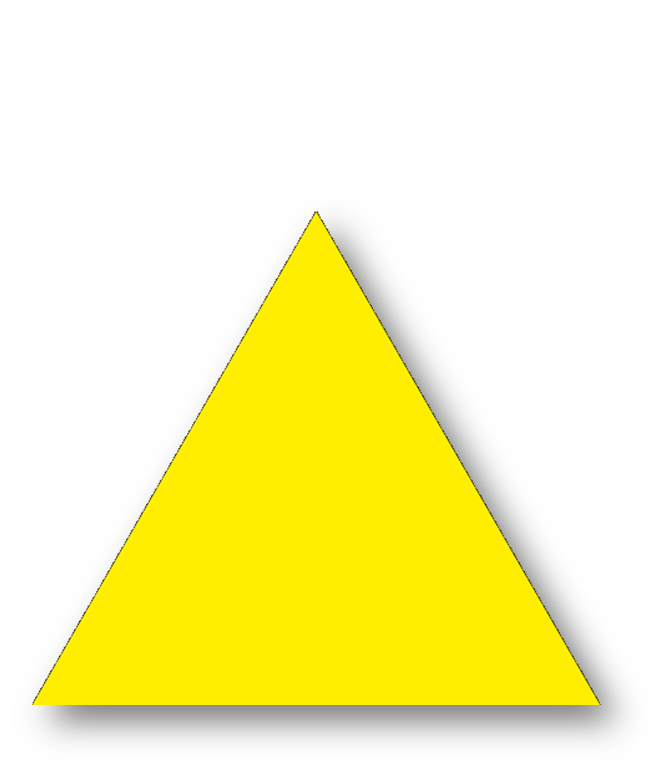 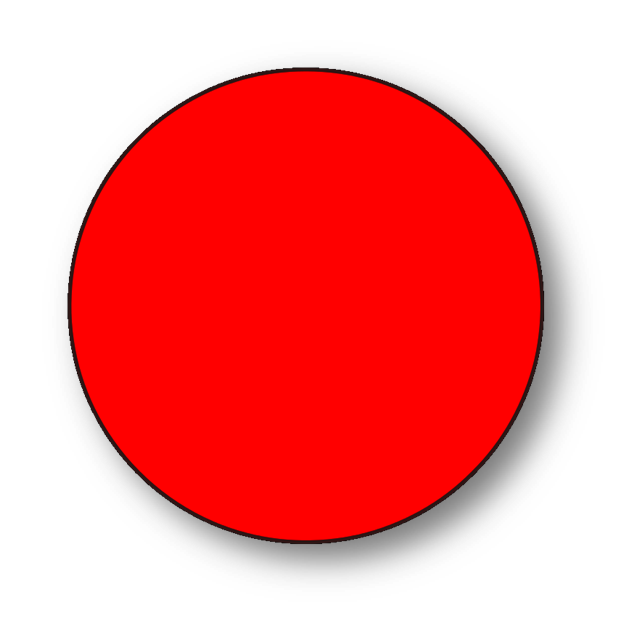 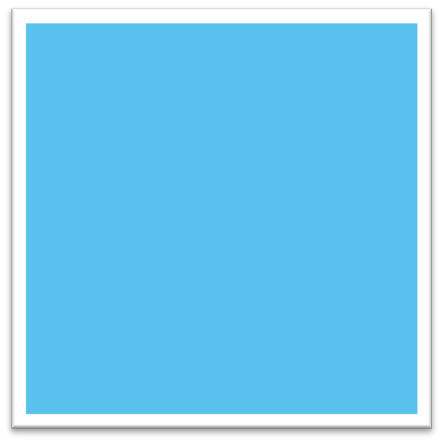 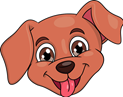 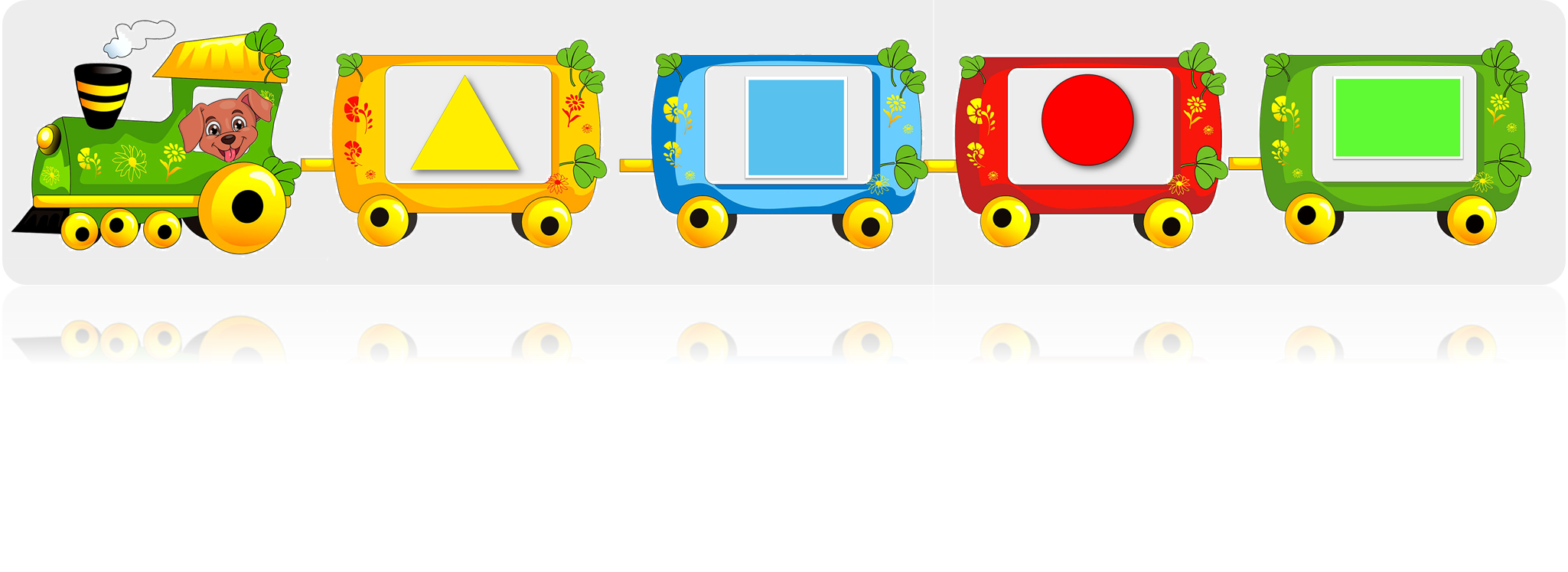 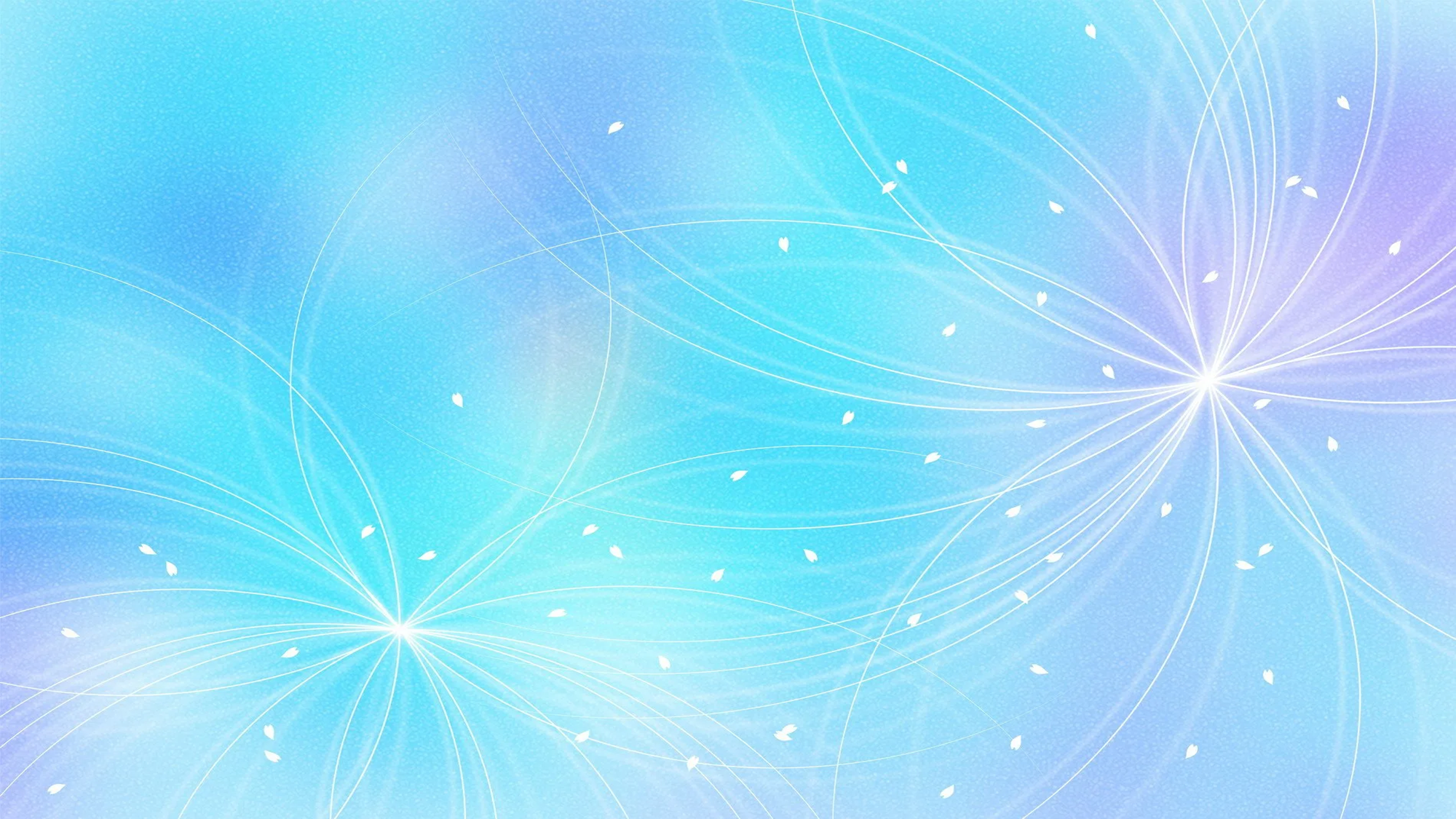 Вы самые внимательные, ребята.
Теперь все фигурки заняли свои места.
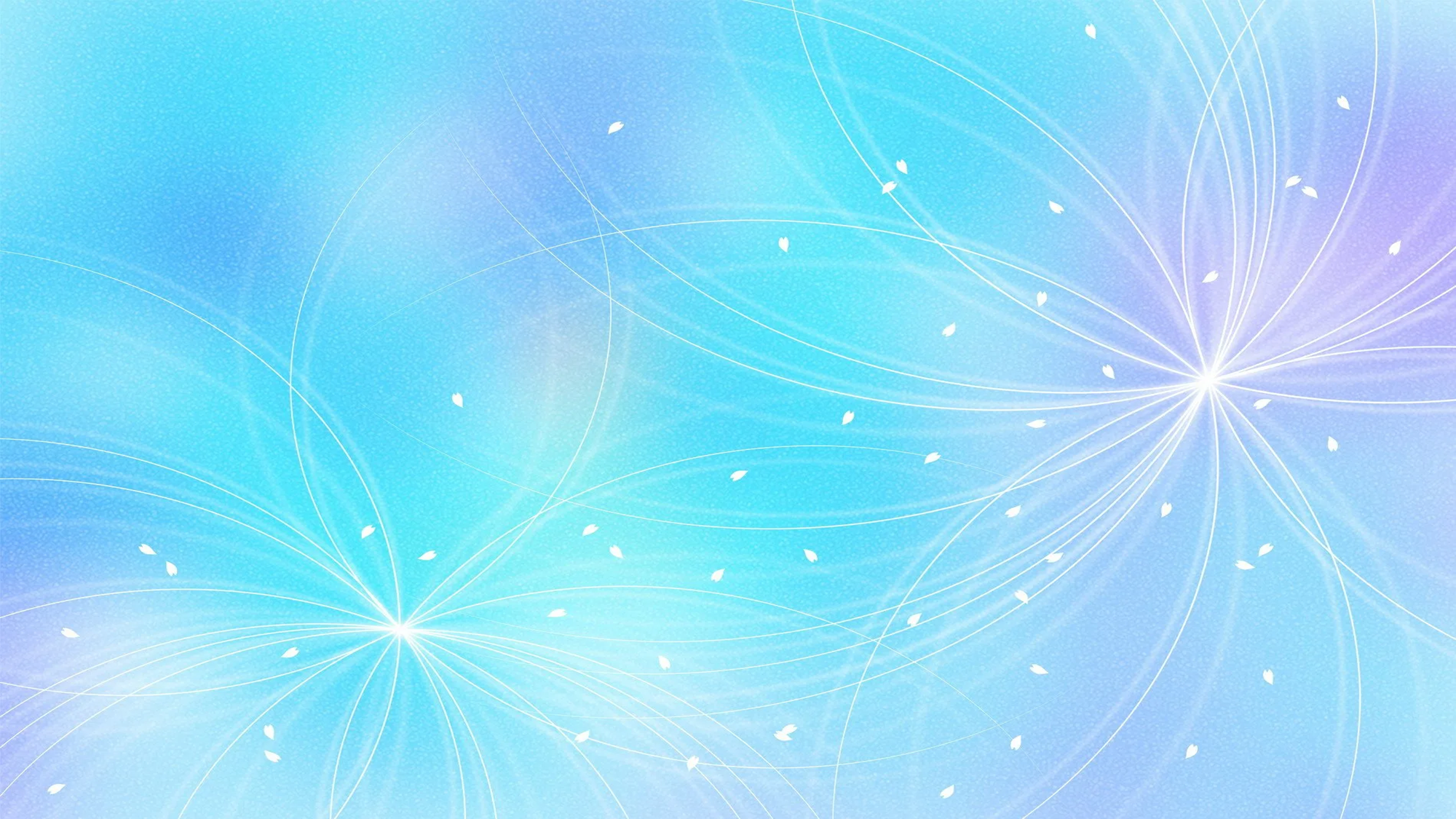 Теперь мы можем отправляться в наше далекое путешествие.
А пока мы будем ехать-давайте разгадаем волшебные загадки.
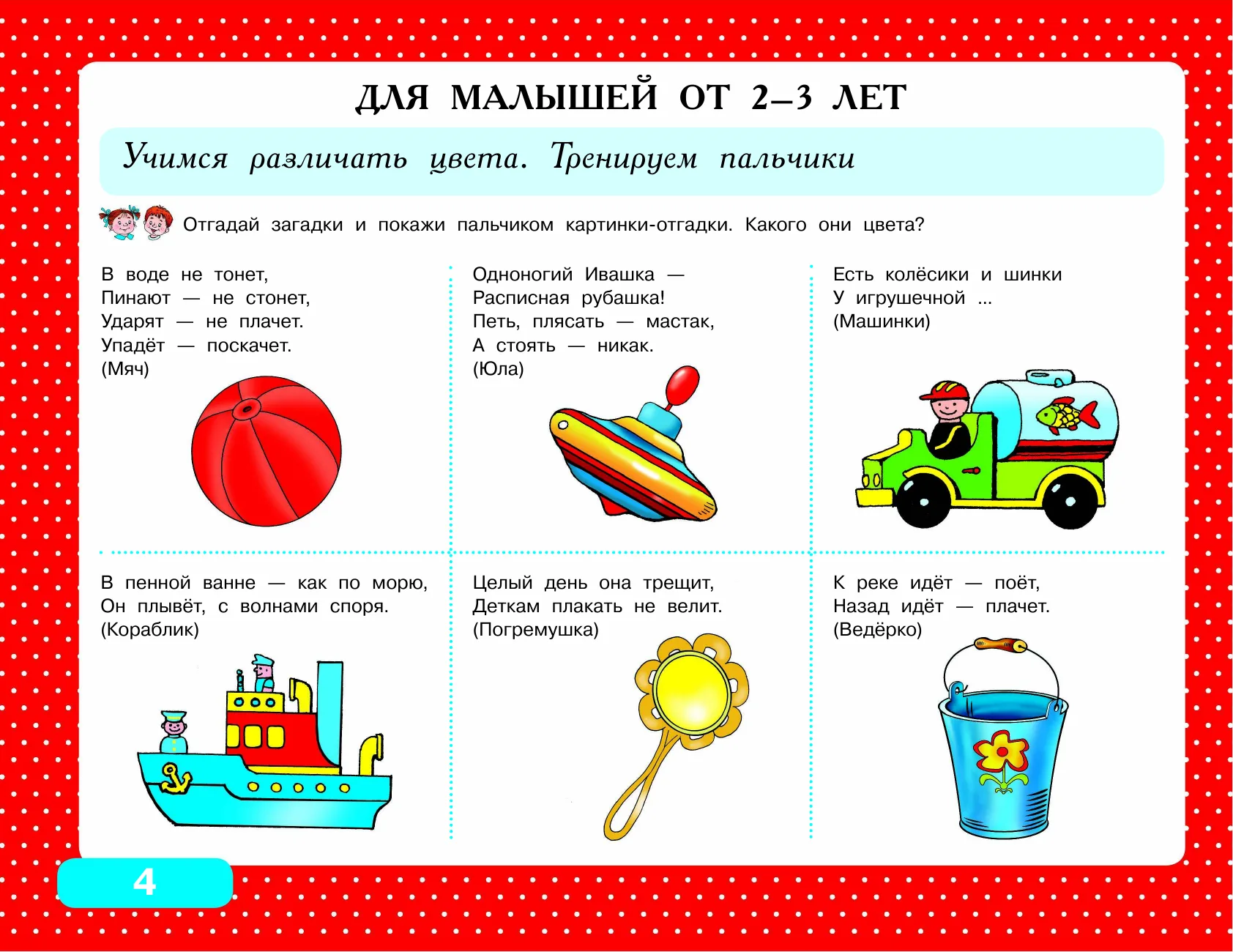 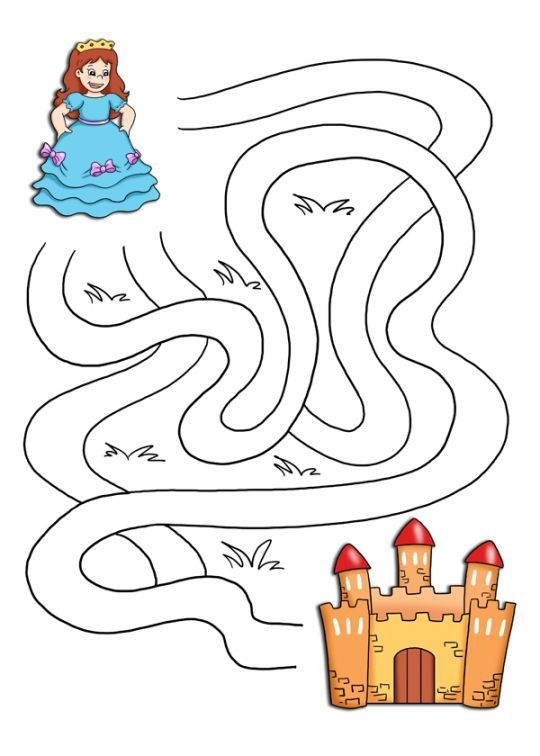 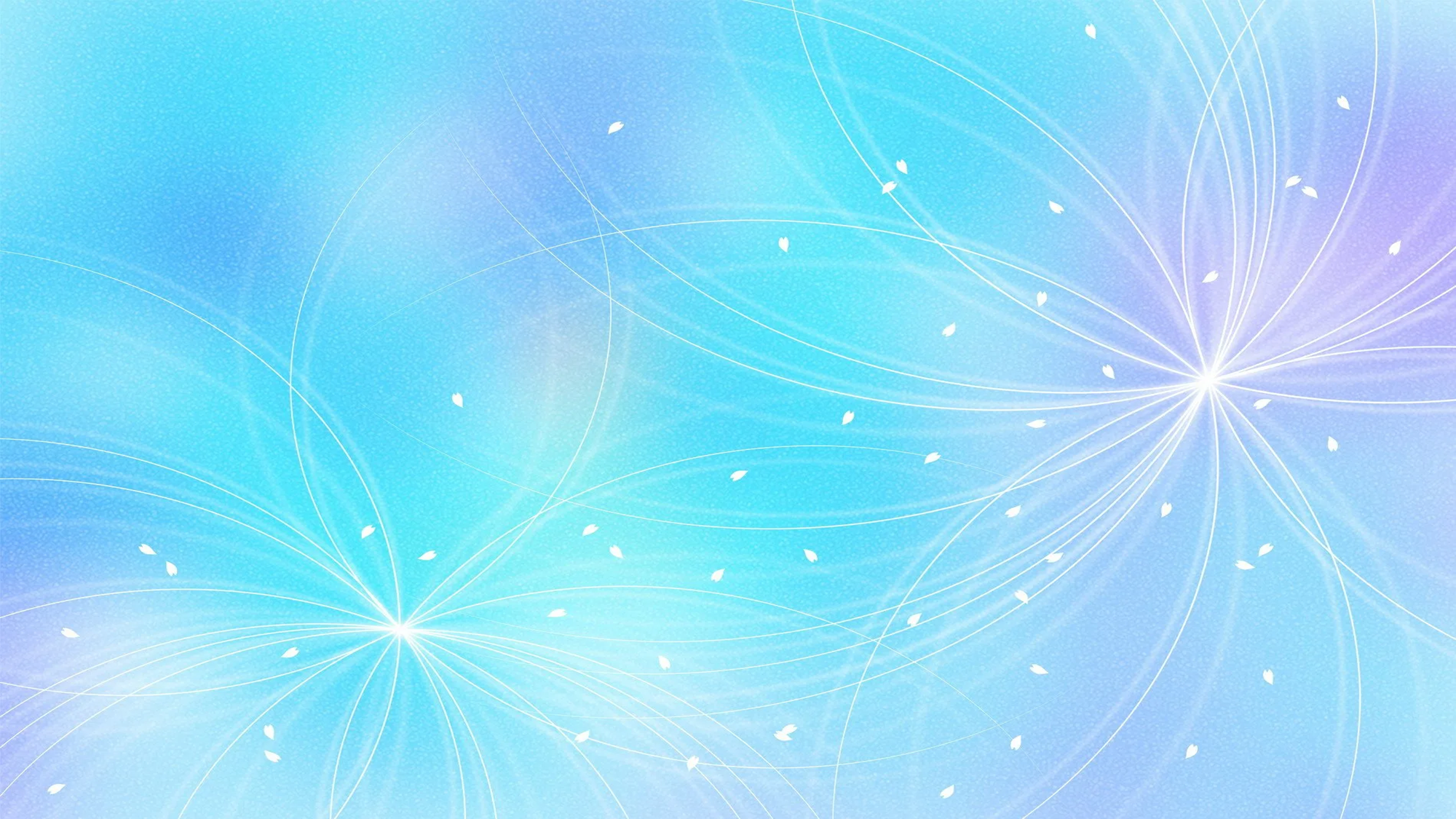 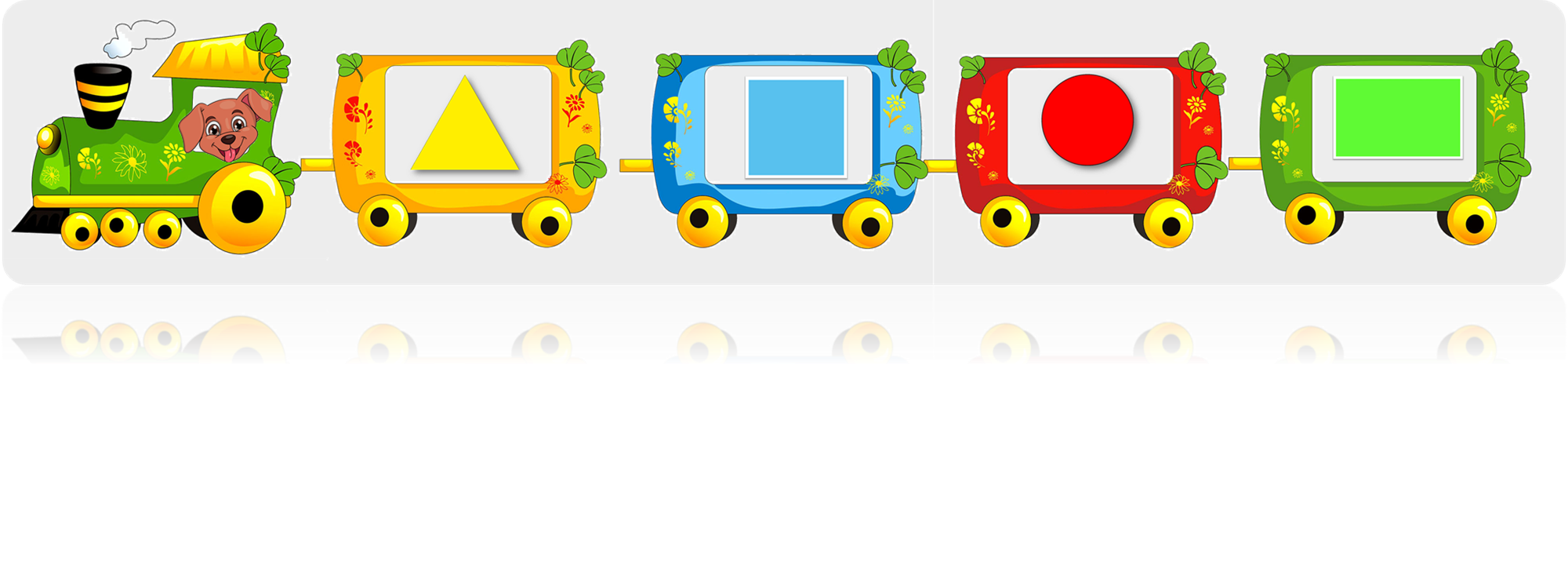 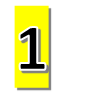 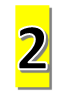 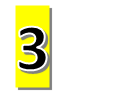 Ой, ребята, кажется мы с вами заблудились.
И теперь нам нужно выбрать правильный путь , чтобы добраться к загадочной стране.
Итак, проведите пальчиком по той дорожке из этих  трех, которая приведет нас к указанному месту.
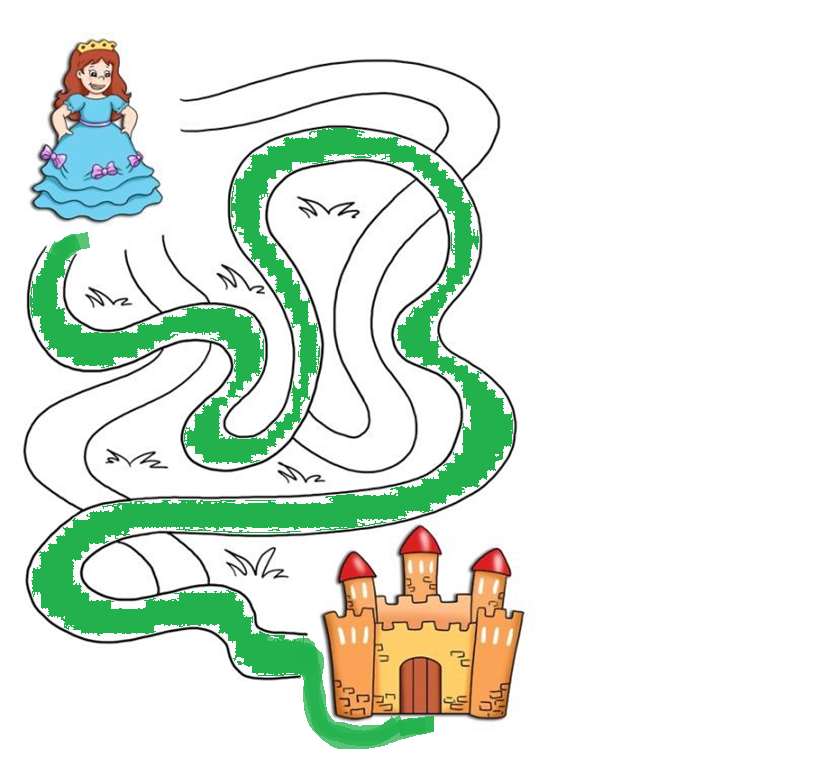 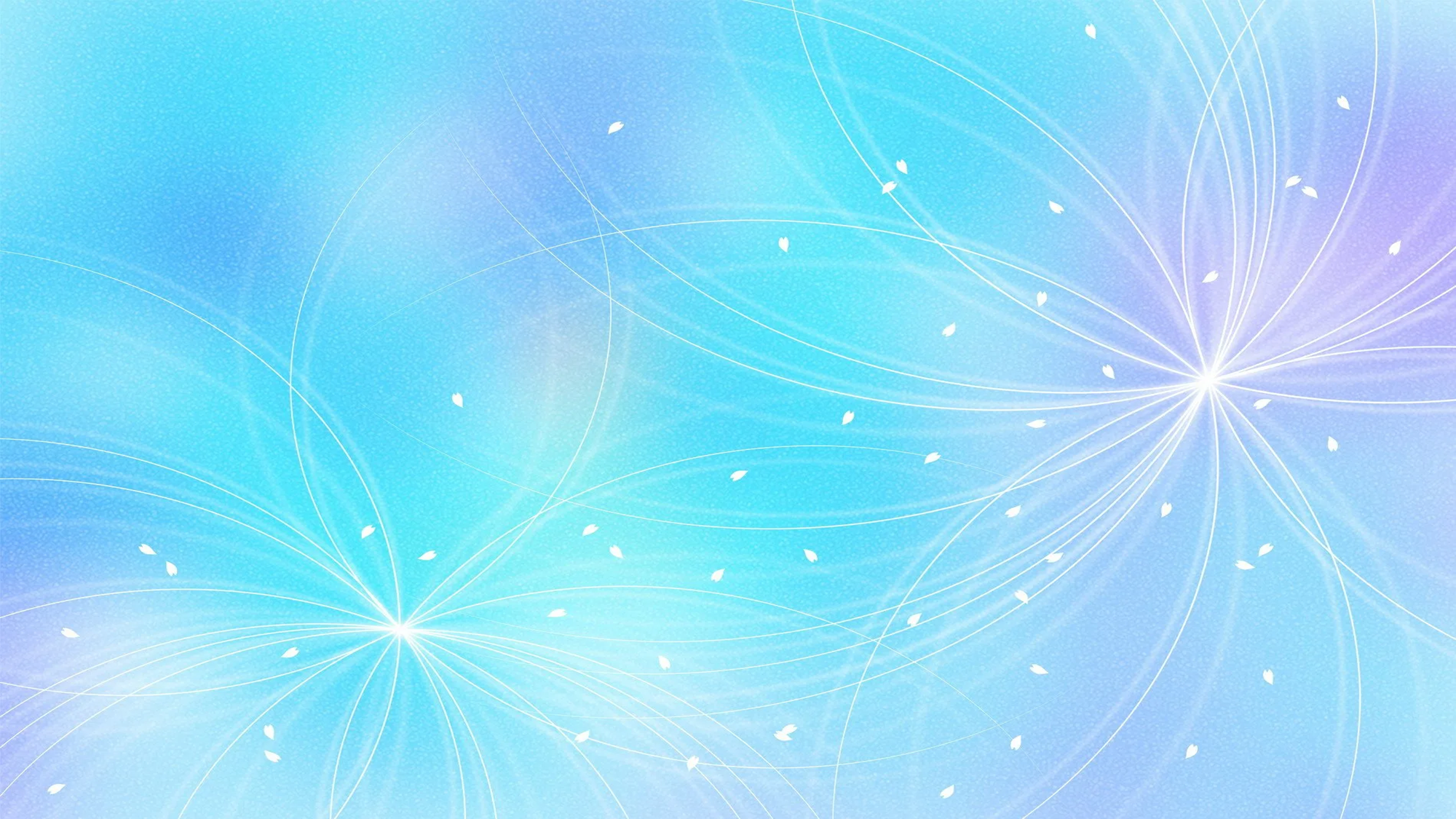 1
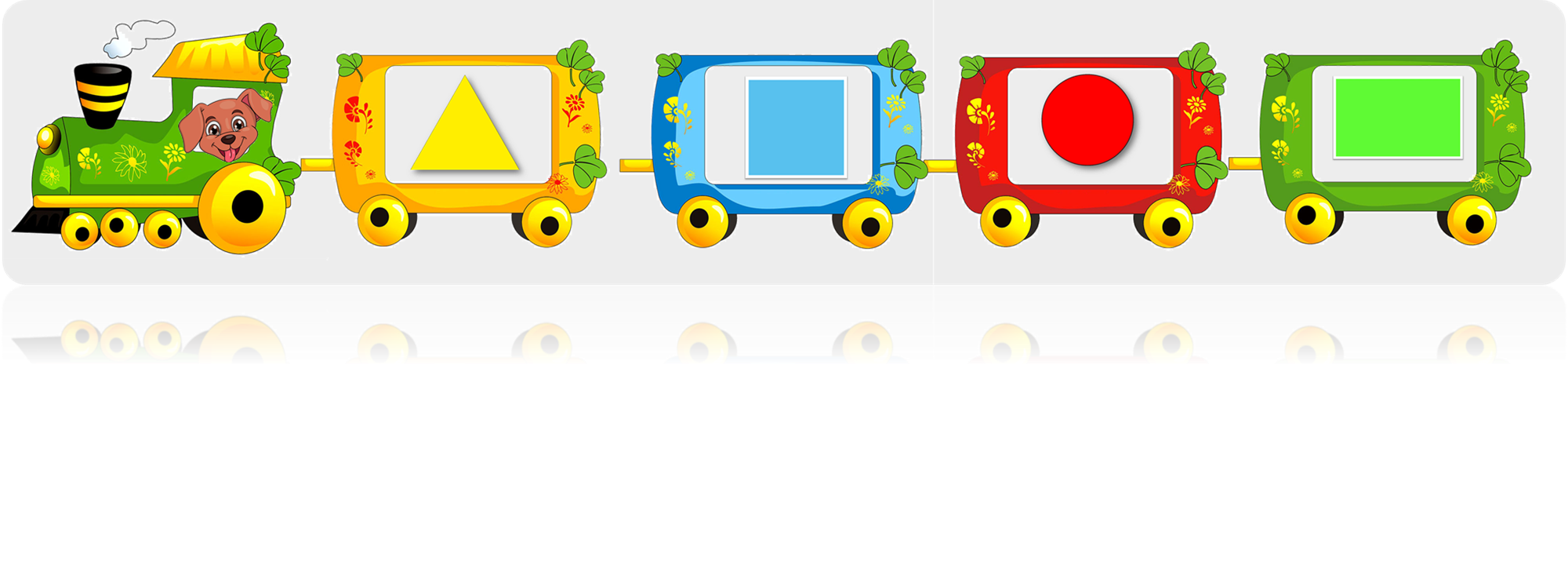 2
3
Отлично, ребята! Теперь мы можем продолжить с вами наш путь.
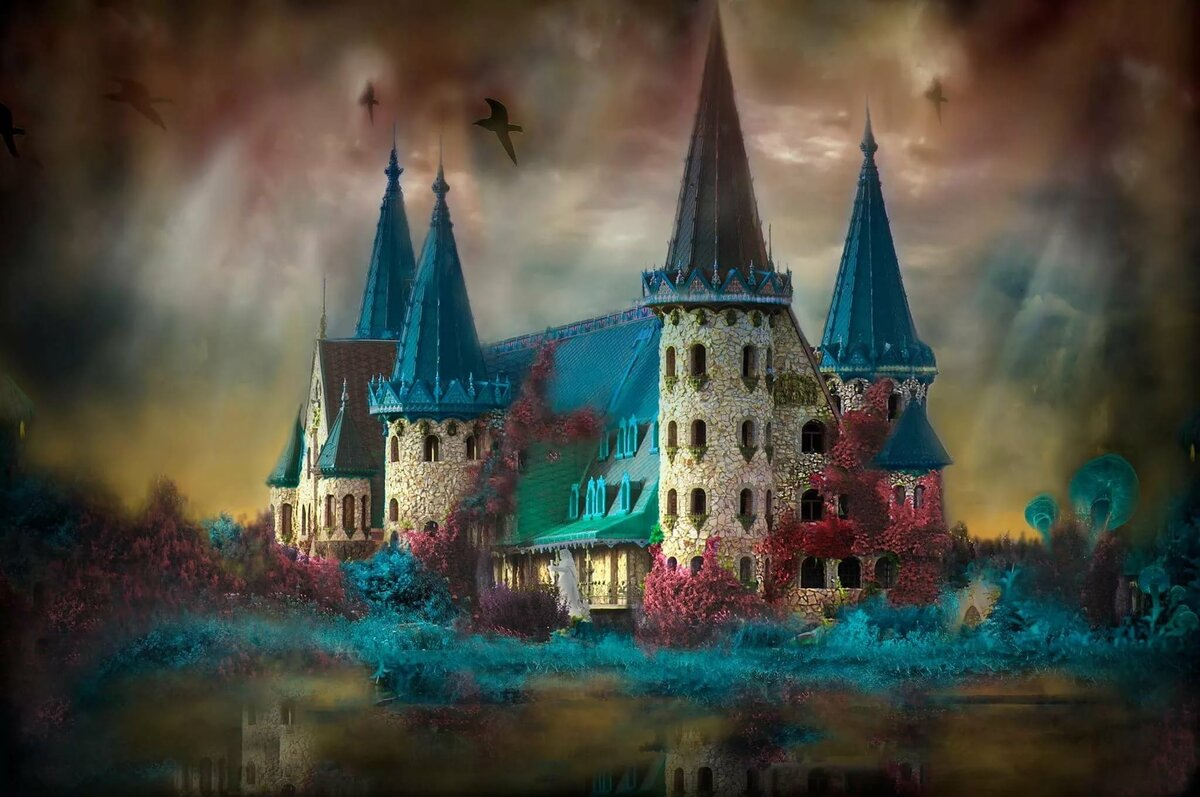 Вот и приехал наш замечательный поезд в волшебную и  загадочную страну.
А где же жители?
Почему наши геометрические фигуры никто не встречает?
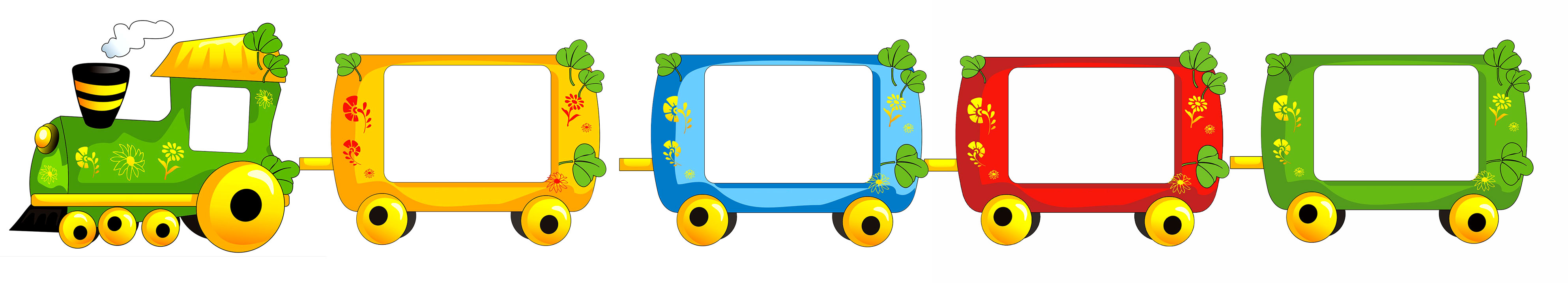 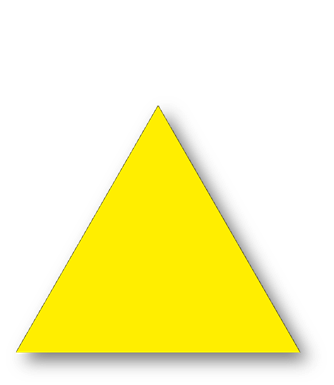 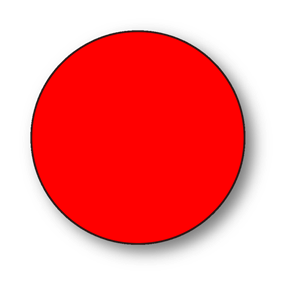 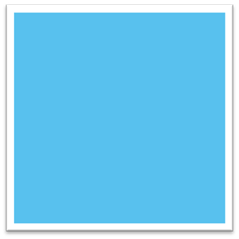 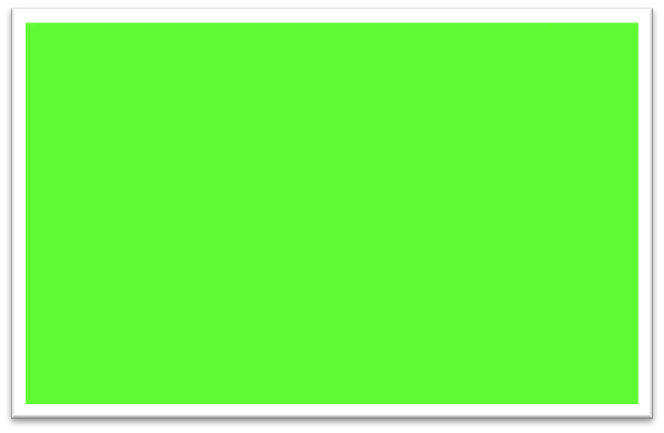 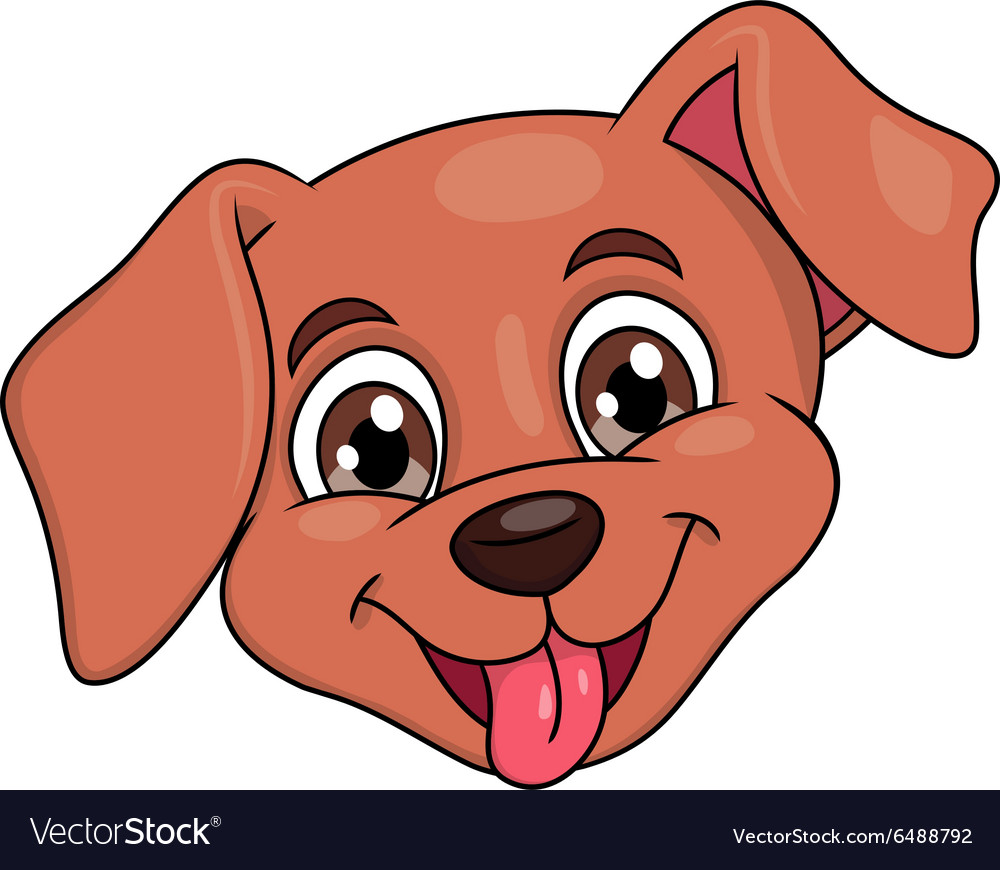 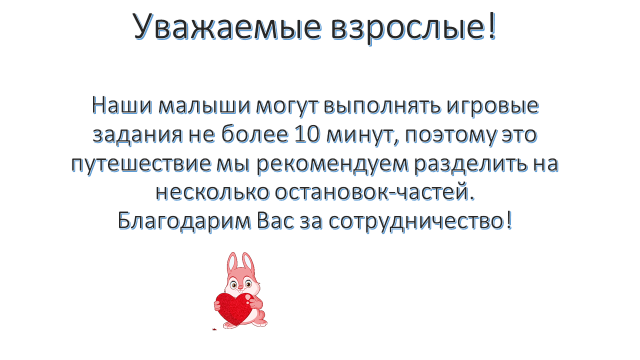